Nonparametric inference for functional and translational genomics
Ben Brown
Statistics, UC Berkeley
1
Part 1
A general model of feature co-associationThe Genome Structure Correction (GSC)
Part 2
Beyond heuristicsA generic statistical tool for the analysis of *-seq assays
2
A general model of feature co-associationThe Genome Structure Correction (GSC)
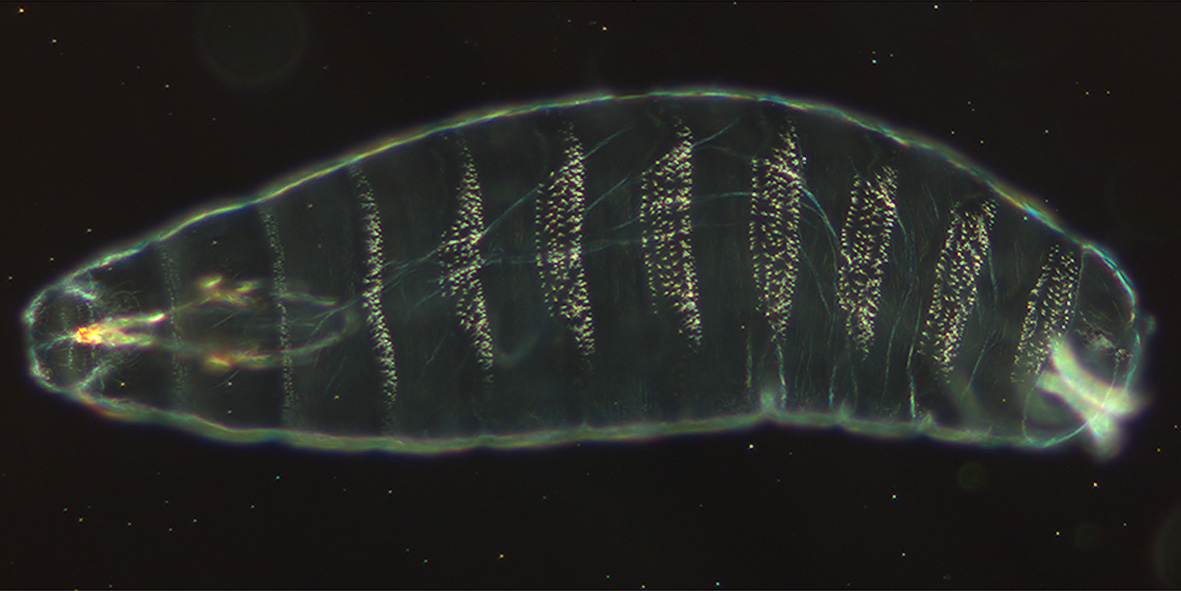 Dr. Ben Brown, 
Statistics, UC Berkeley
3
The ENCODE Project
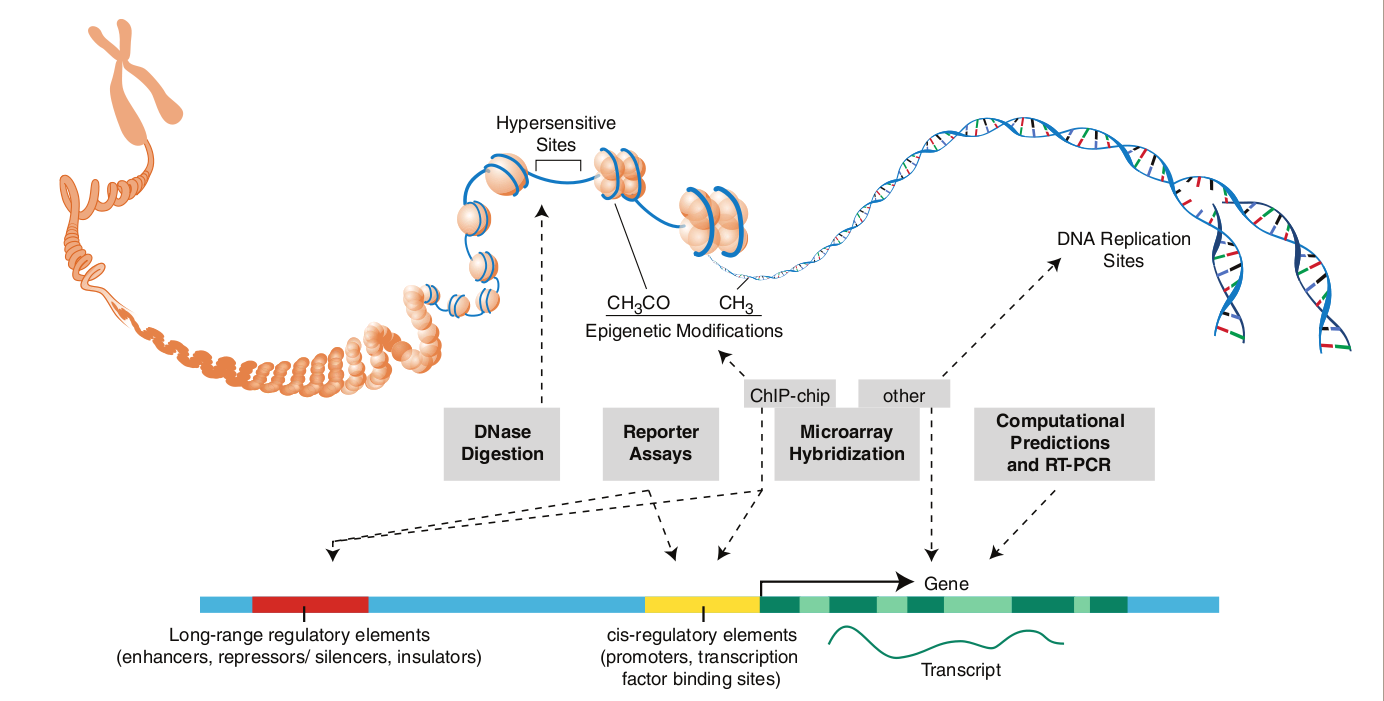 The ENCODE Project Consortium. 2004. Science 22: 306 (5696).
4
→Transcription Fragments
→ Conserved sequence
Feature Overlap
Do a pair of features overlap more, or less than “expected at random”?
5'
3'
5
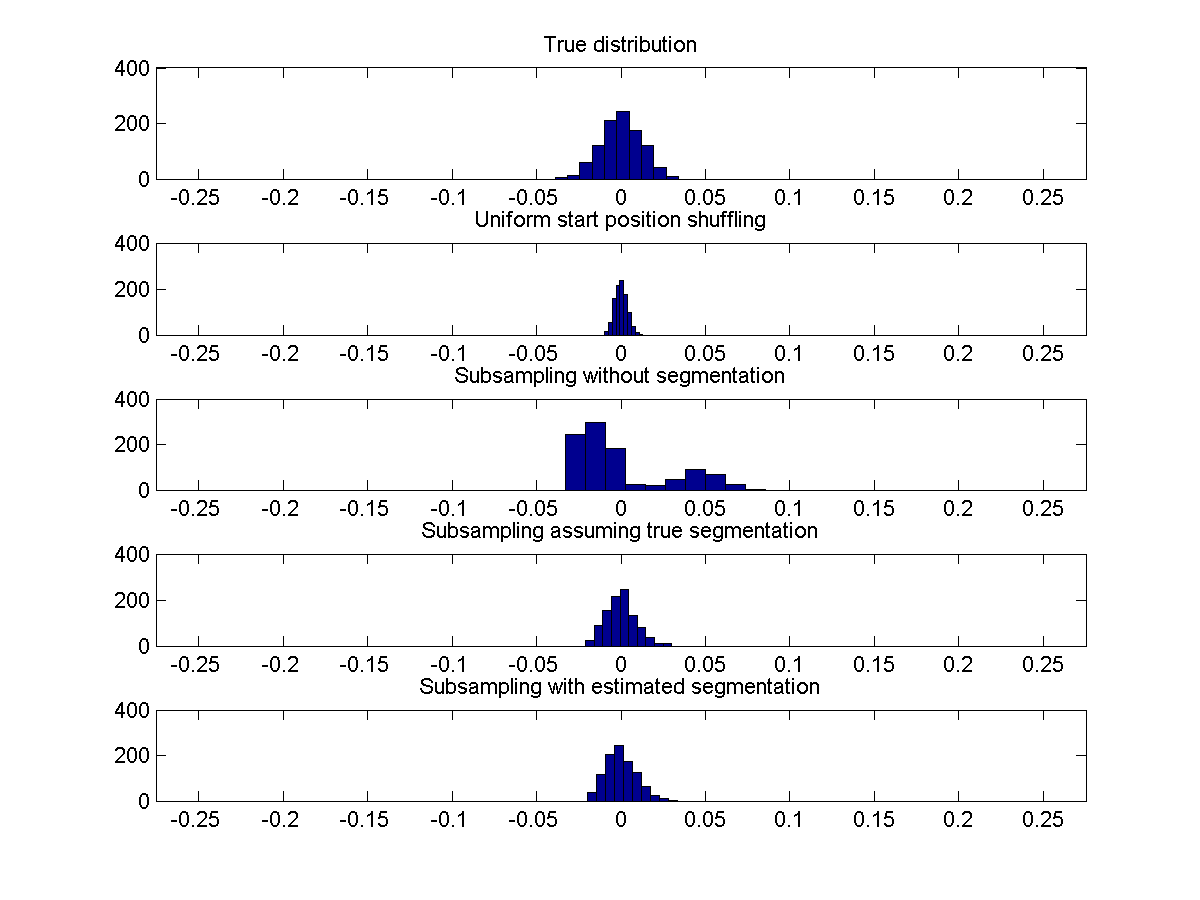 True distribution
Naïve methods
Uniform feature start site shuffling
Big assumption: feature inter-arrival distances are Poisson, i.e. no big clumping, clustering, or underlying structure
Shuffle one feature, keep the other fixed
Not a consistent estimator
Uniform Start Site Shuffling
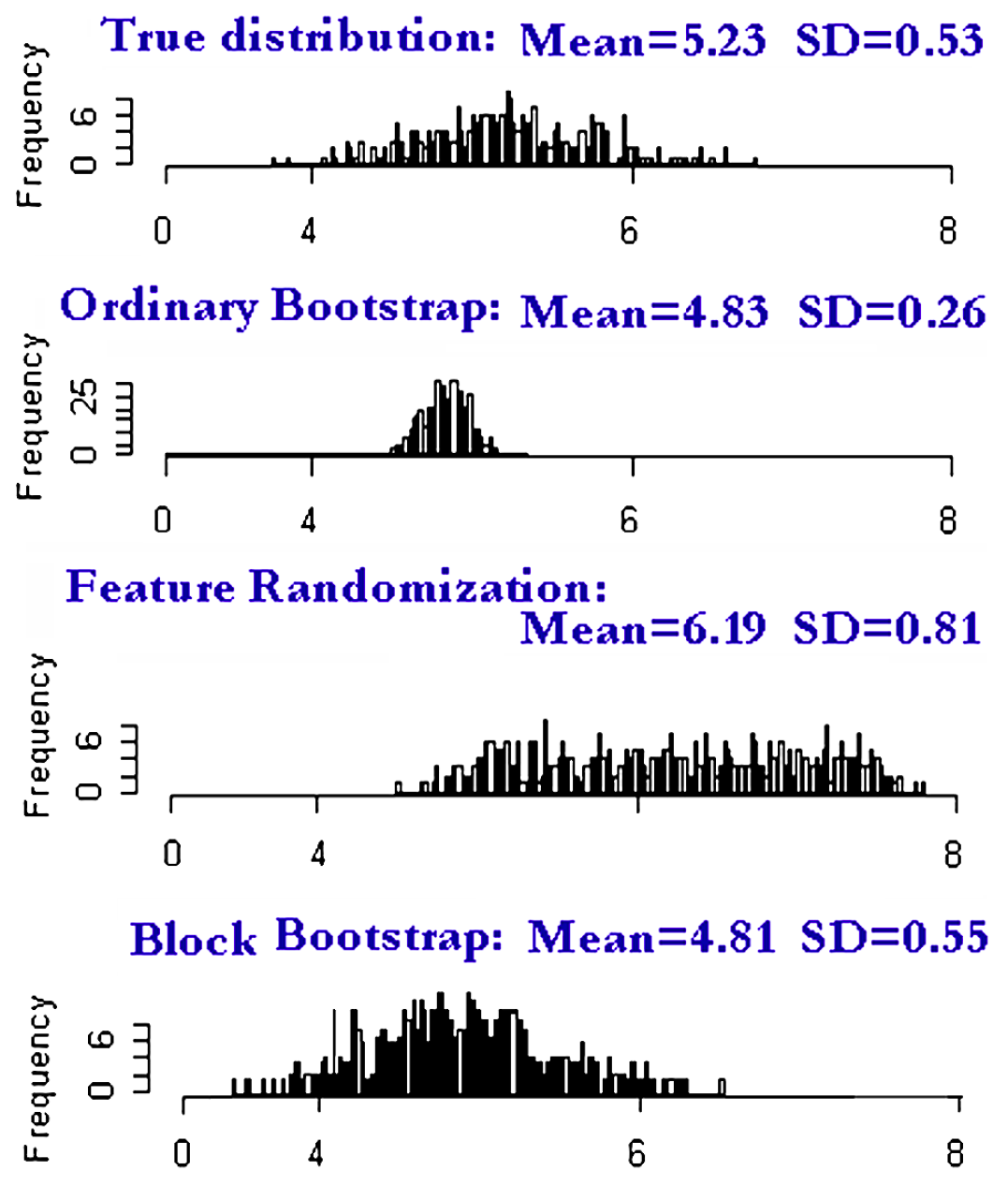 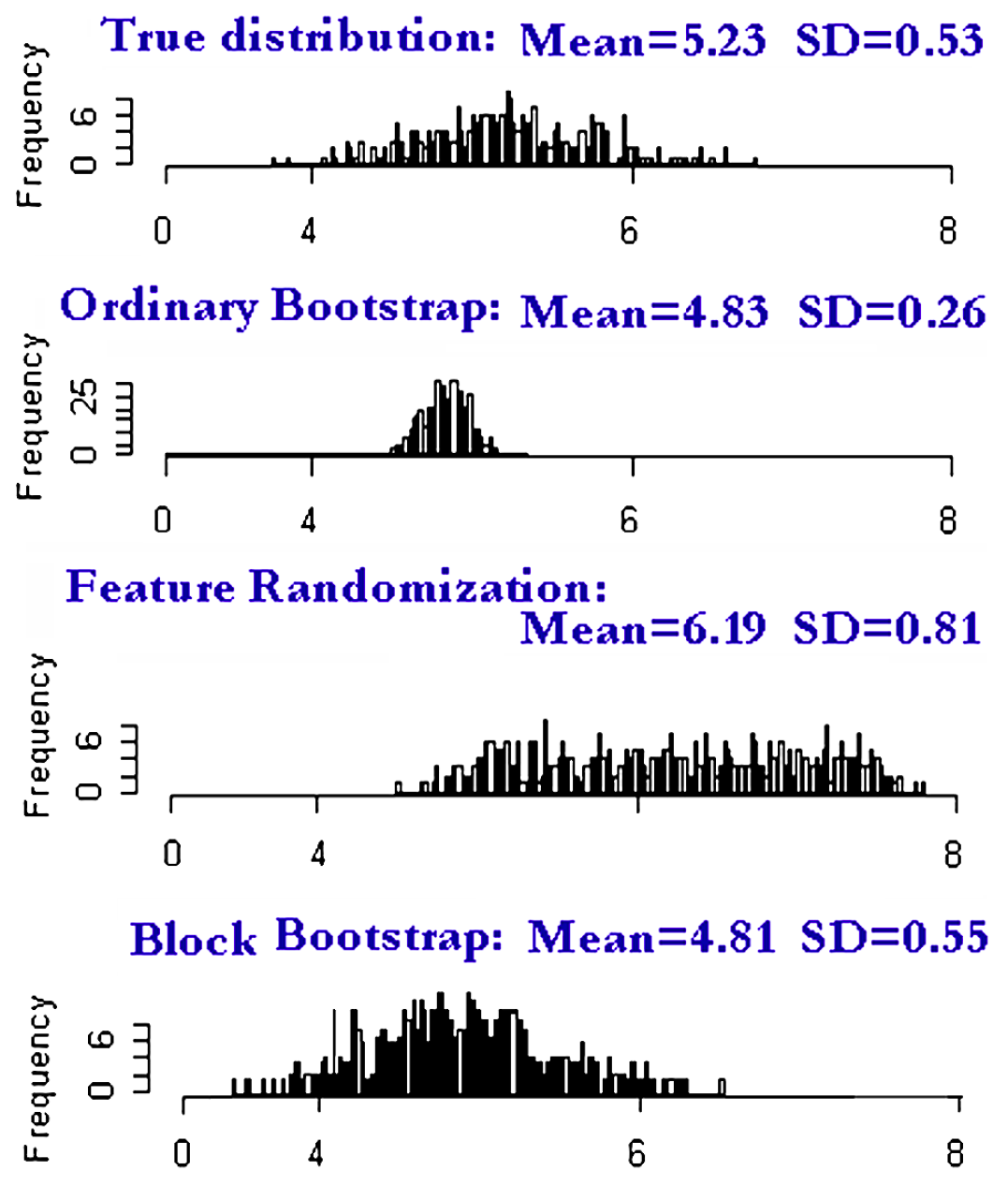 6
Requirements
General: any other consistent estimator is a special case (submodel)
Self diagnostic: if assumptions aren’t met, it shows up during analysis
Conservative: any p-value is assured to be greater than or equal to the “true” p-value
7
Toward a model
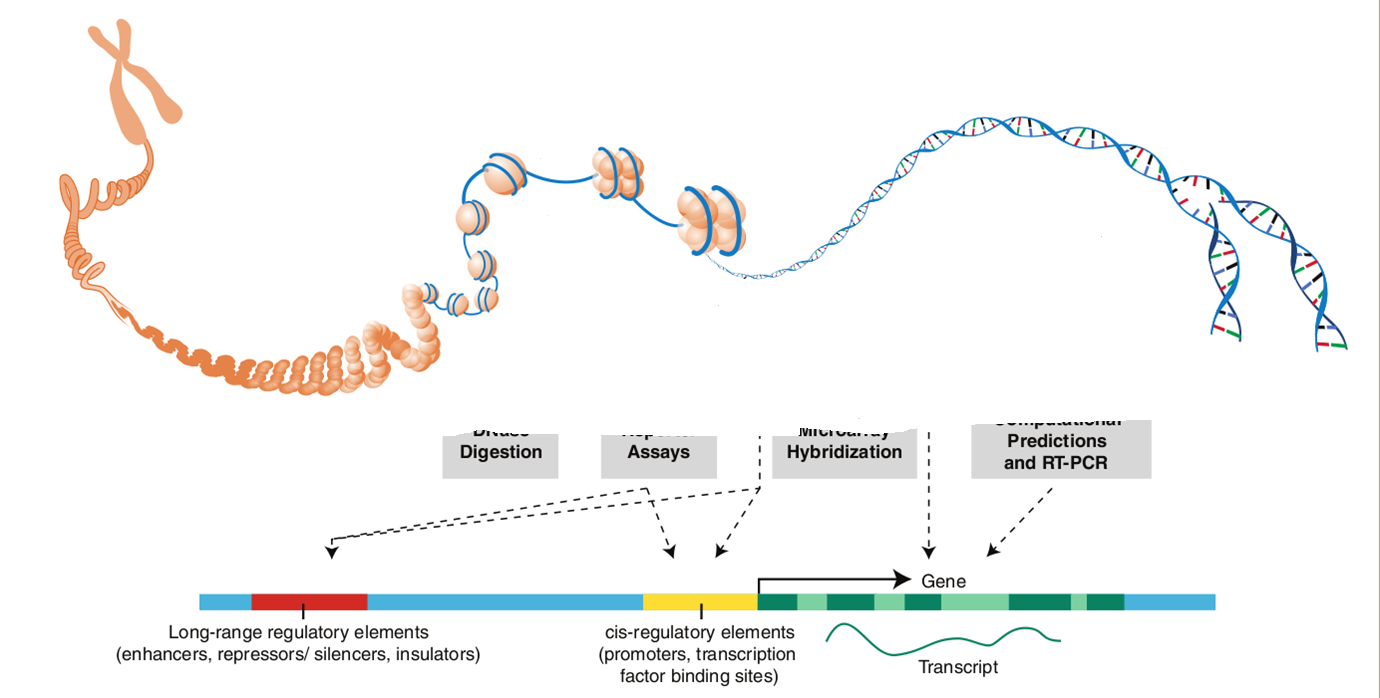 8
“Segmented Stationarity”
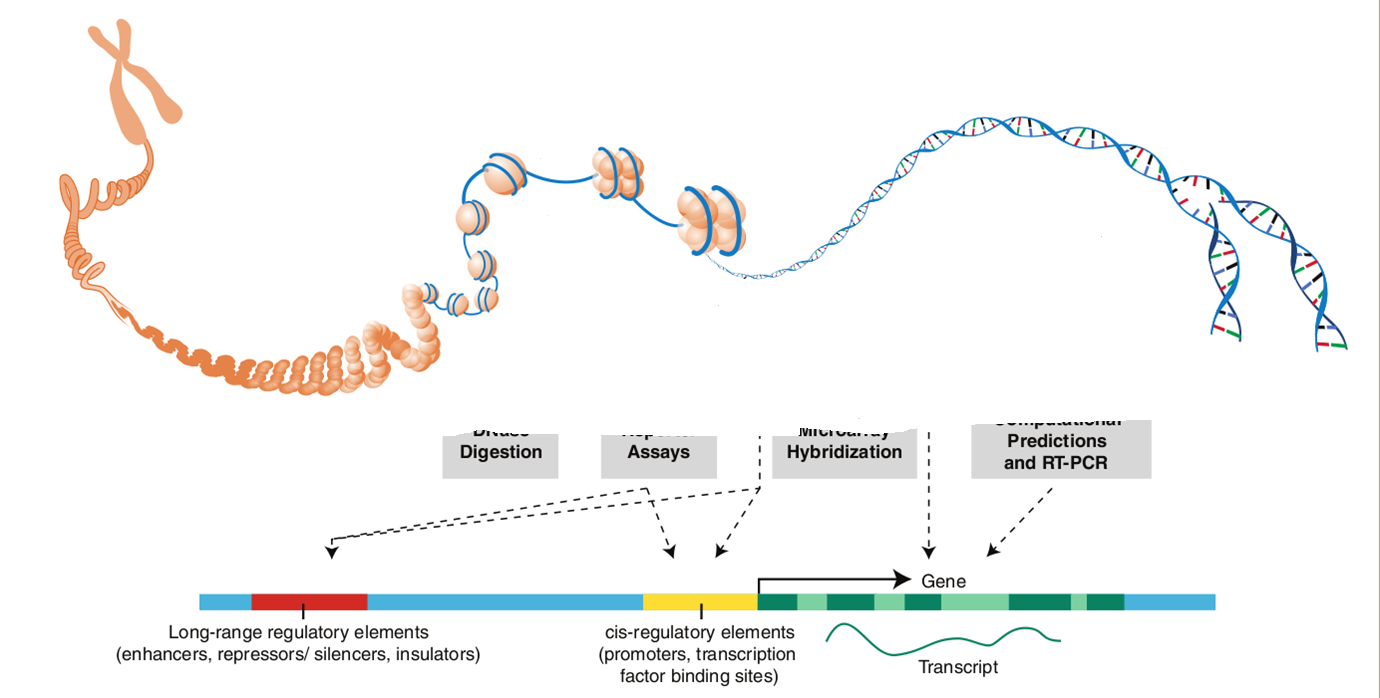 …
9
“Segmented Stationarity”
Let Xi = base at position i, i=1,…,n  
  such that for each k=1,…,r,                             is: 

Stationary (homogeneity within blocks) 
Mixing (bases at distant positions are nearly independent)‏
And, r << n
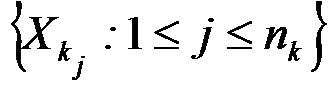 …
10
The GSC := “Segmented Stationarity”
Stationary (homogeneity within blocks) 
Mixing (bases at distant positions are nearly independent)‏
And, r << n
General: any other consistent estimator is a special case (submodel)
Self diagnostic: if assumptions aren’t met, it shows up during analysis
Conservative: any p-value is assured to be greater than or equal to the “true” p-value
11
Testing Independence
Observed Sequence  (Feature 1 = 	         , Feature 2 =             ):
Statistic is: (X2)(Y1)+(X1)(Y2), properly normalized and set to mean 0.  
Under the null hypothesis of independence, this should be Gaussian.
Align Feature 1 of first block with Feature 2 of second block,
And vice versa.
Calculate overlap in the blocks after swapping = (X2)(Y1)+(X1)(Y2)‏
Sample two blocks of equal length.
12
Inference under Segmented Stationarity
Many genomic statistics are function of one or more sums of the form:




e.g.                  is 1 or 0 depending on the presence or absence of a feature or features
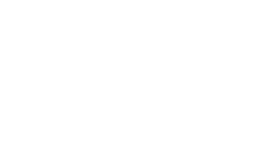 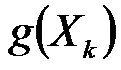 Under segmented stationarity, 
these distributions are asymptotically Gaussian
and can be estimated from the data
13
How Gaussian?
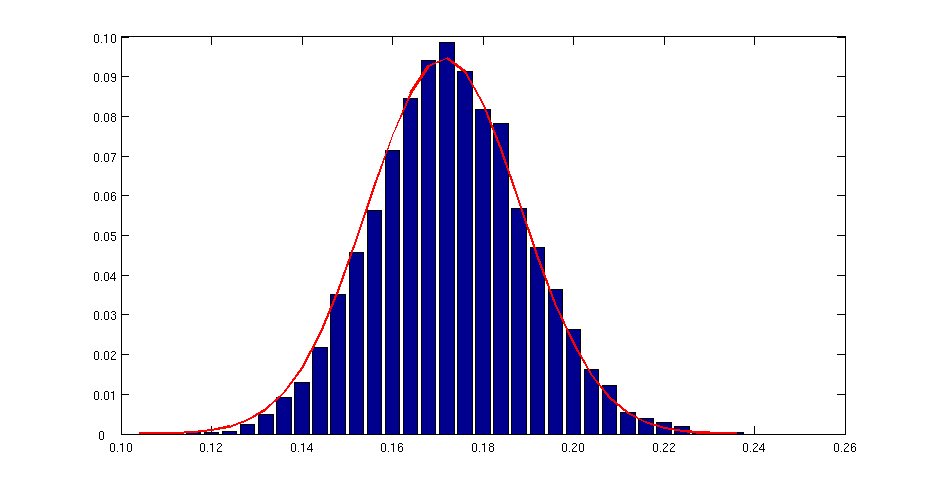 Block bootstrap distribution of the Region Overlap Statistic
Shown here with the PDF of the normal distribution with the same mean and variance
All ENCODE Pilot biochemically active elements

vs

All ENCODE Pilot conserved regions
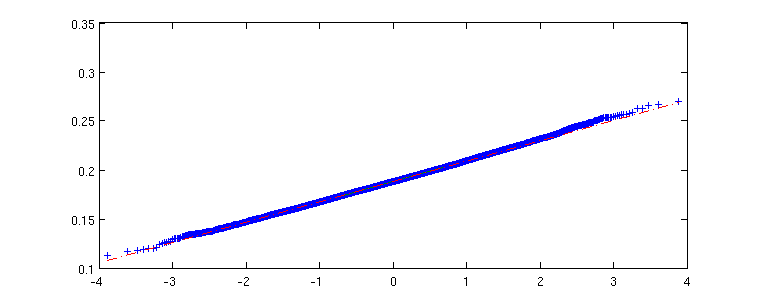 QQplot of BB distribution vs. standard normal
14
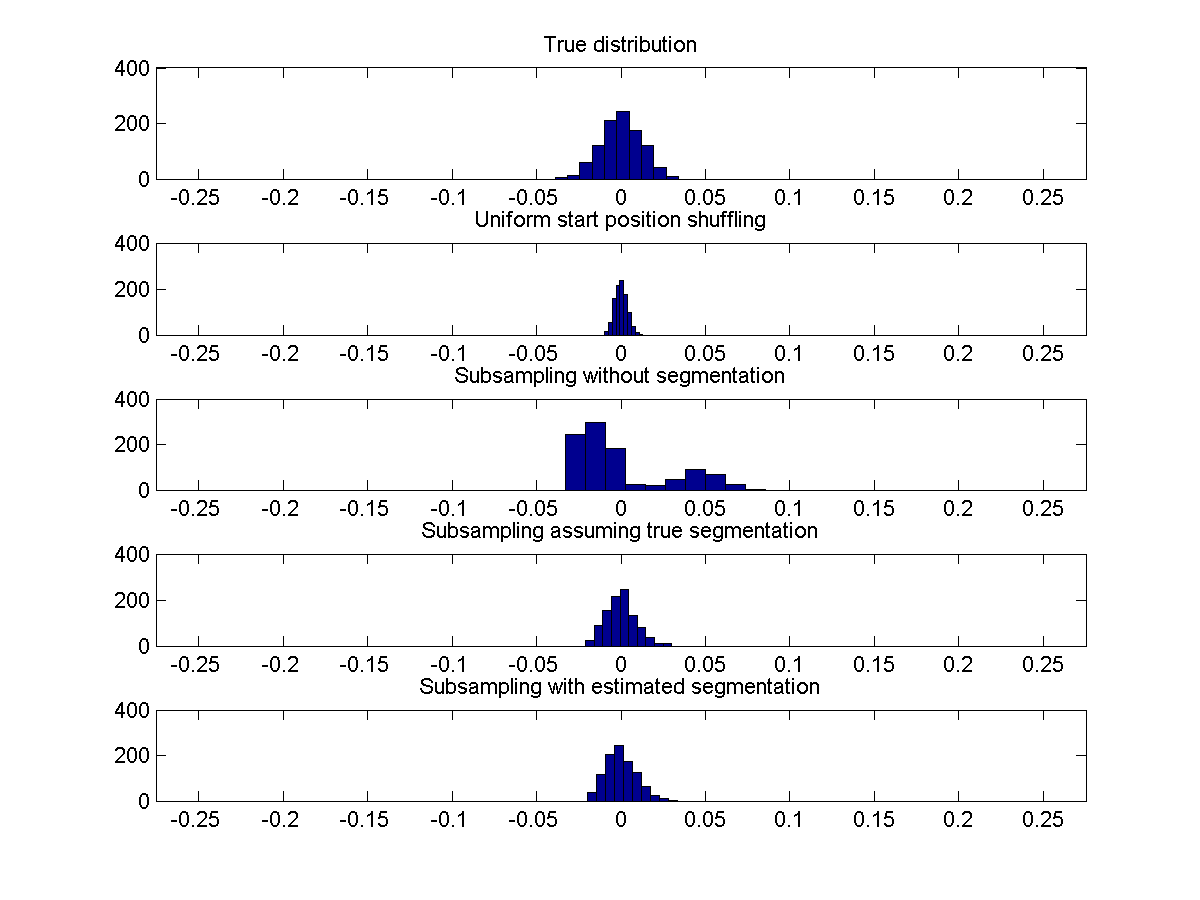 True distribution
The GSC with the True Segmentation
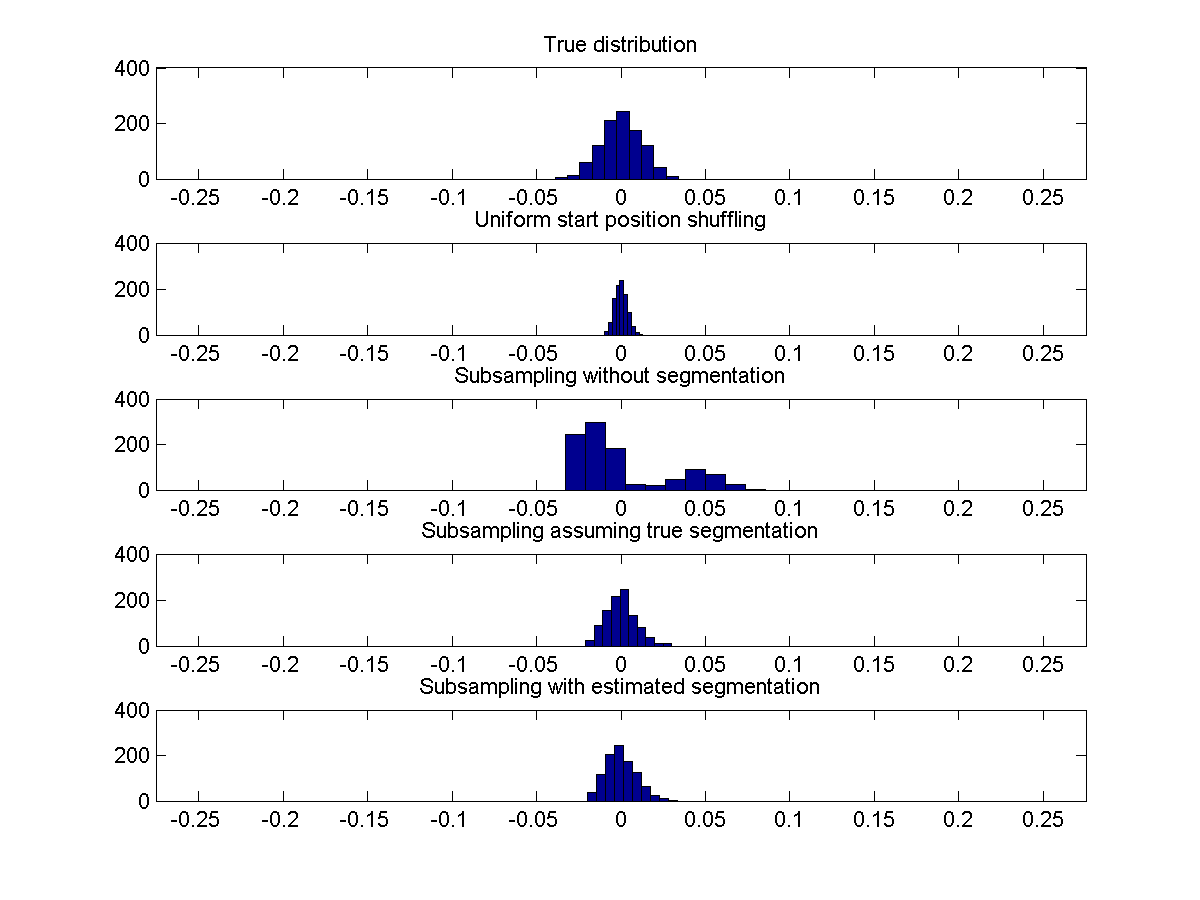 The GSC without Segmentation
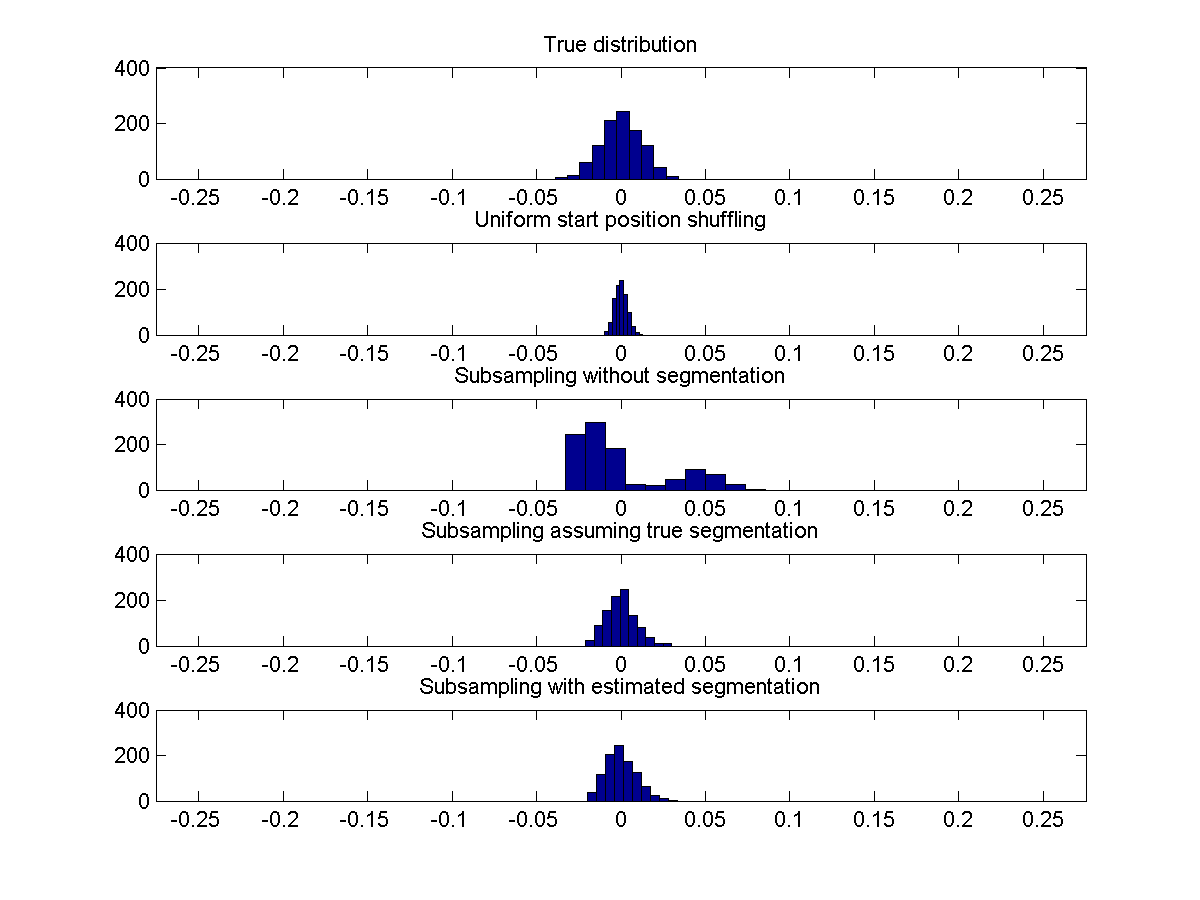 15
The effects of segmentation on real data
(Kevin and Nitin are amazing)
Unsegmented
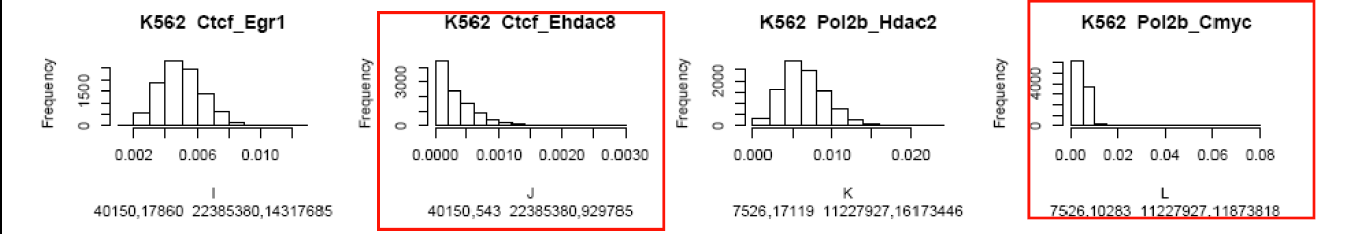 Segmented
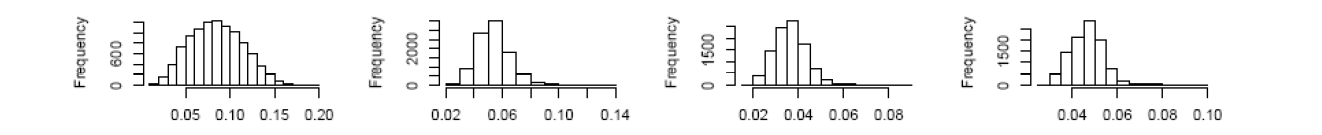 16
Dyadic Segmentation
Define,



Find jmax maximizing M(j) creating intervals Ileft  and Iright 
If length of both intervals falls below a stopping criterion, stop
Else, repeat process for Ileft  and/or Iright, whichever are longer than stopping criterion, with redefined M(j)
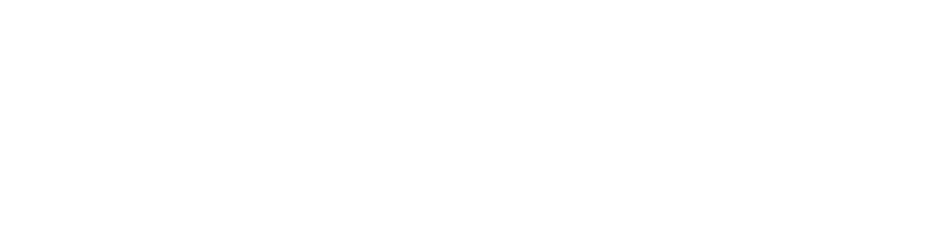 17
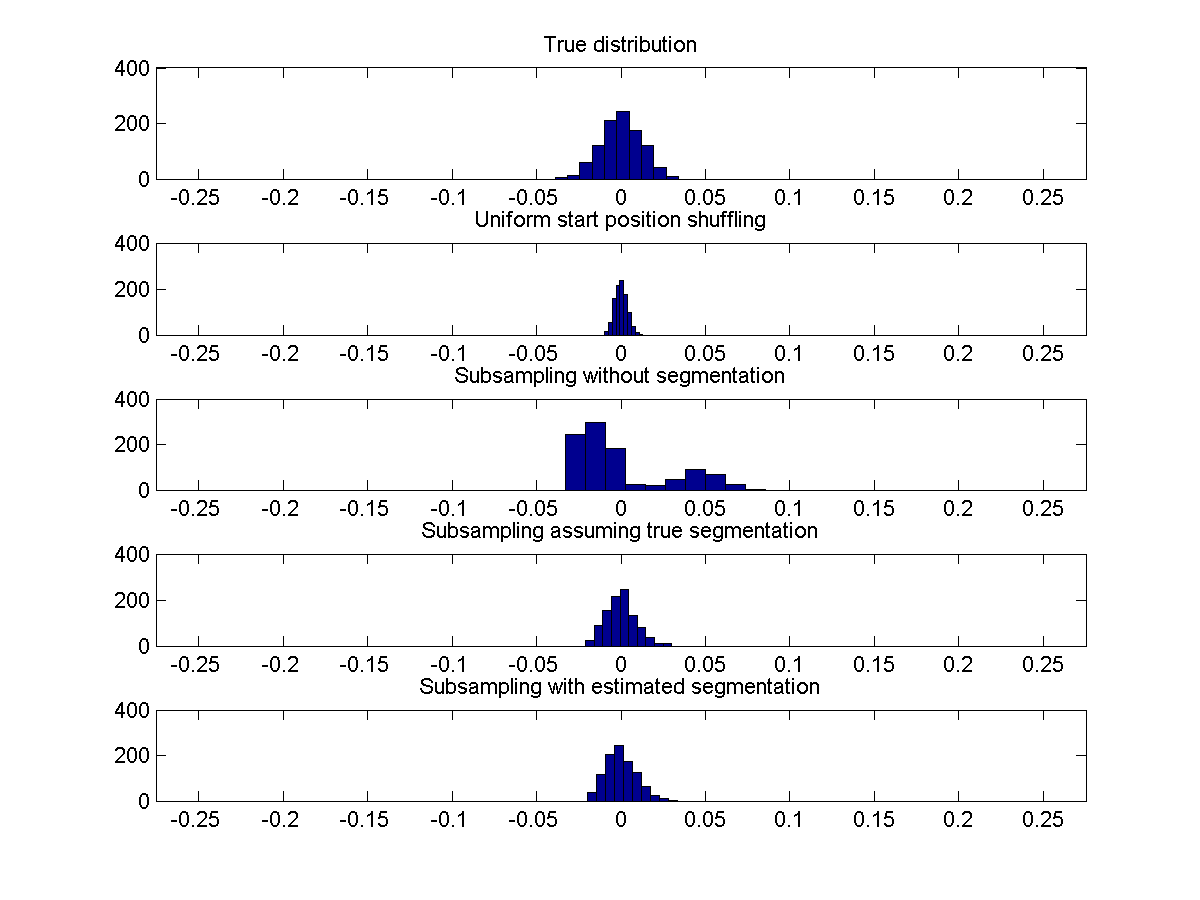 True distribution
Uniform Start Site Shuffling
Block Bootstrap without Segmentation
Block Bootstrap with True Segmentation
Block Bootstrap with Estimated Segmentation
18
Nancy’s Dyadic Theorem(Nancy is magnificent)
19
MacArthur et al, 2009, Genome Biology
Negre et al, 2011, Naure
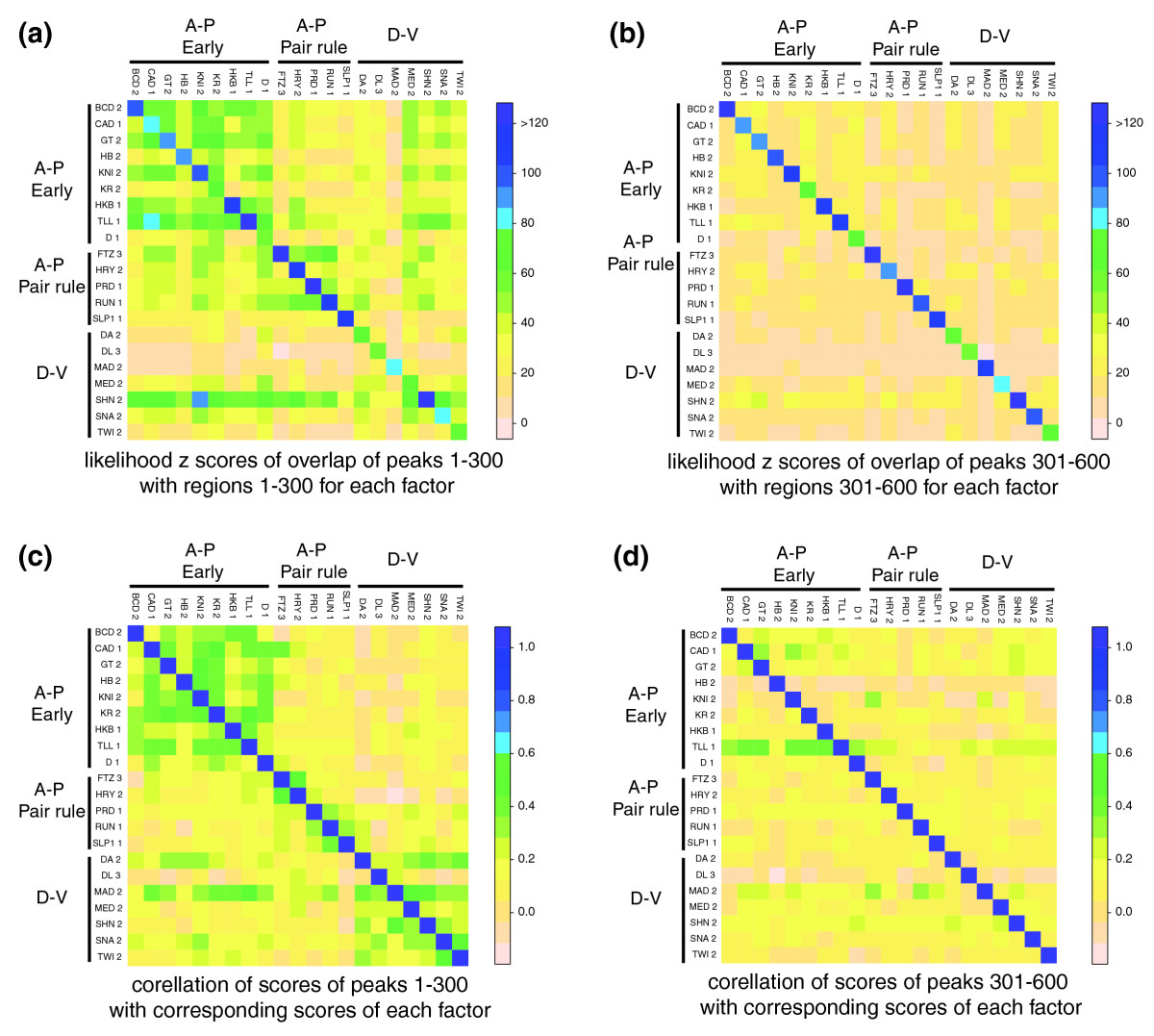 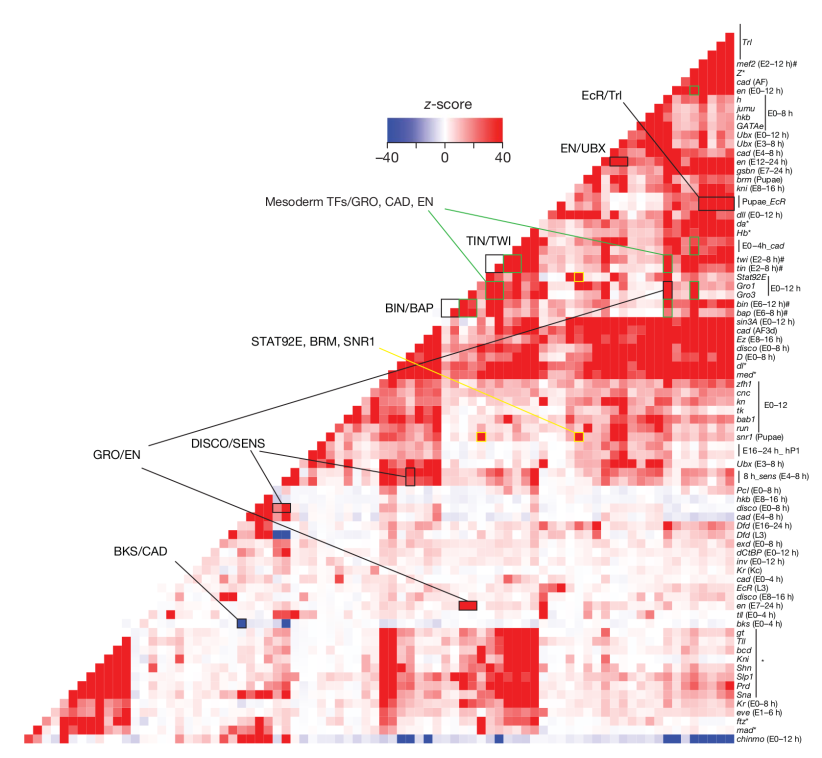 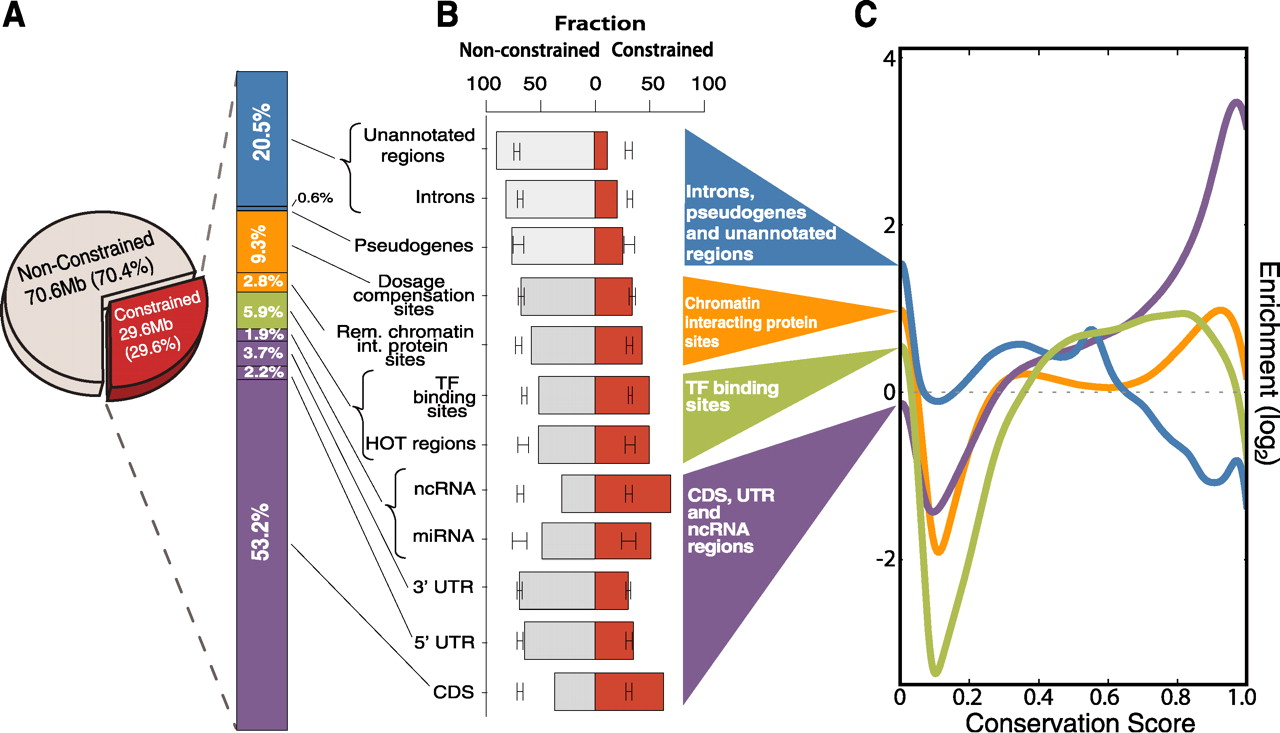 Applied in high impact papers... 

But only by the usual suspects!
Gerstein et al, 2011, Science
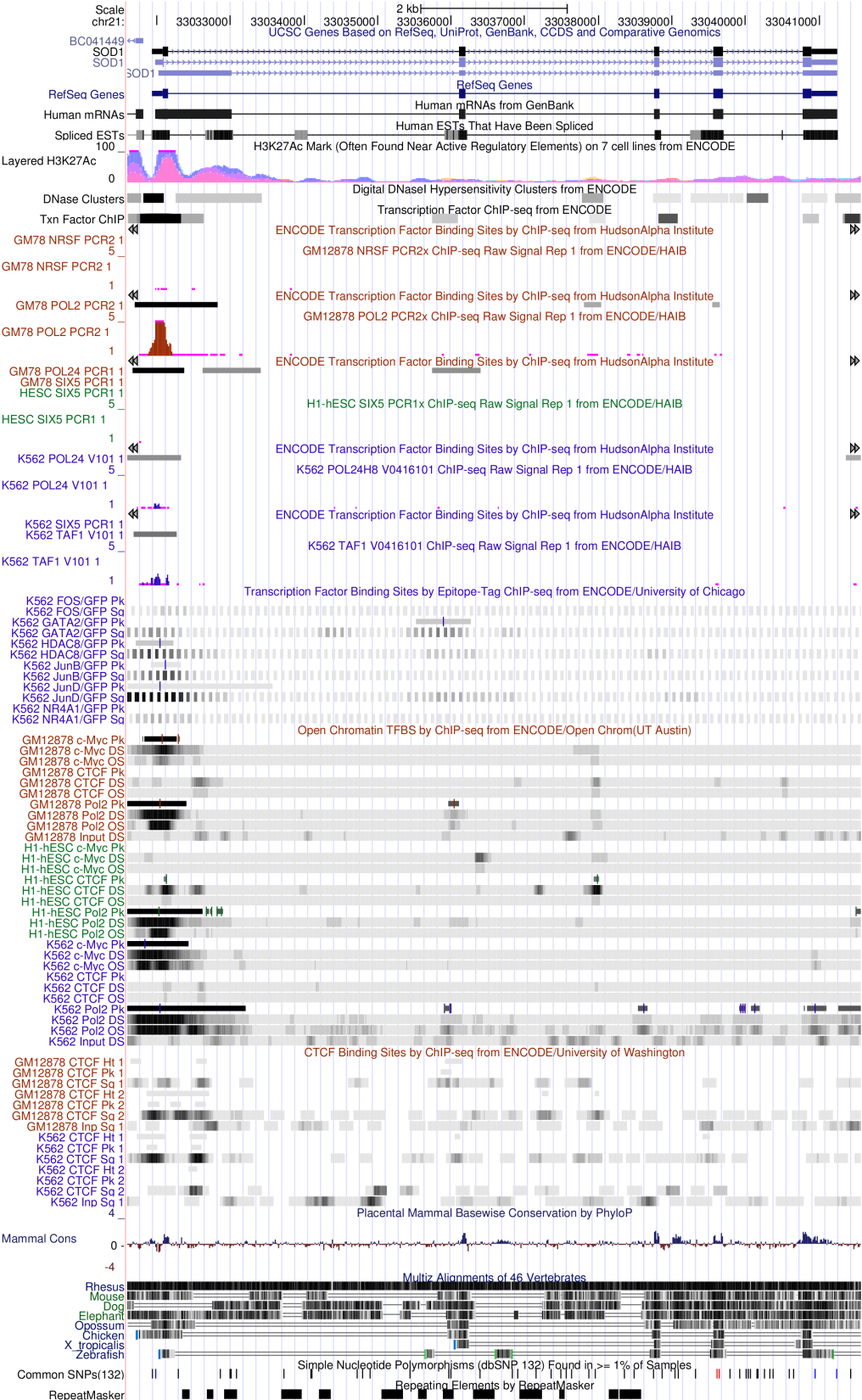 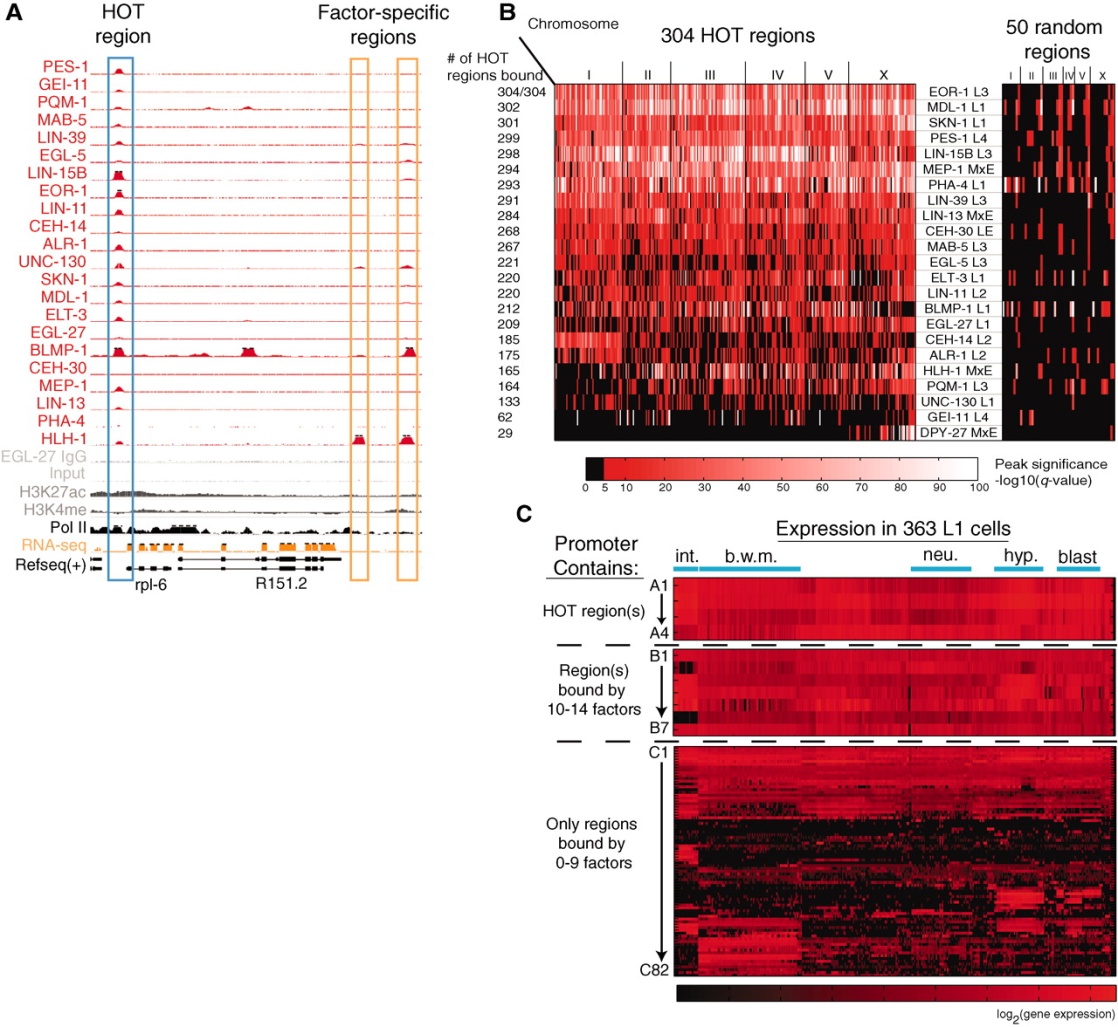 M B Gerstein et al. Science 2010;330:1775-1787
The Team

Nancy Zhang
Haiyan Huang
Nathan Boley
Peter Bickel
and now:
Jasmine Mu
Kevin Yip
Joel Rozowsky
and Mark Gerstein
22
Beyond heuristicsA generic statistical tool for the analysis of *-seq assays
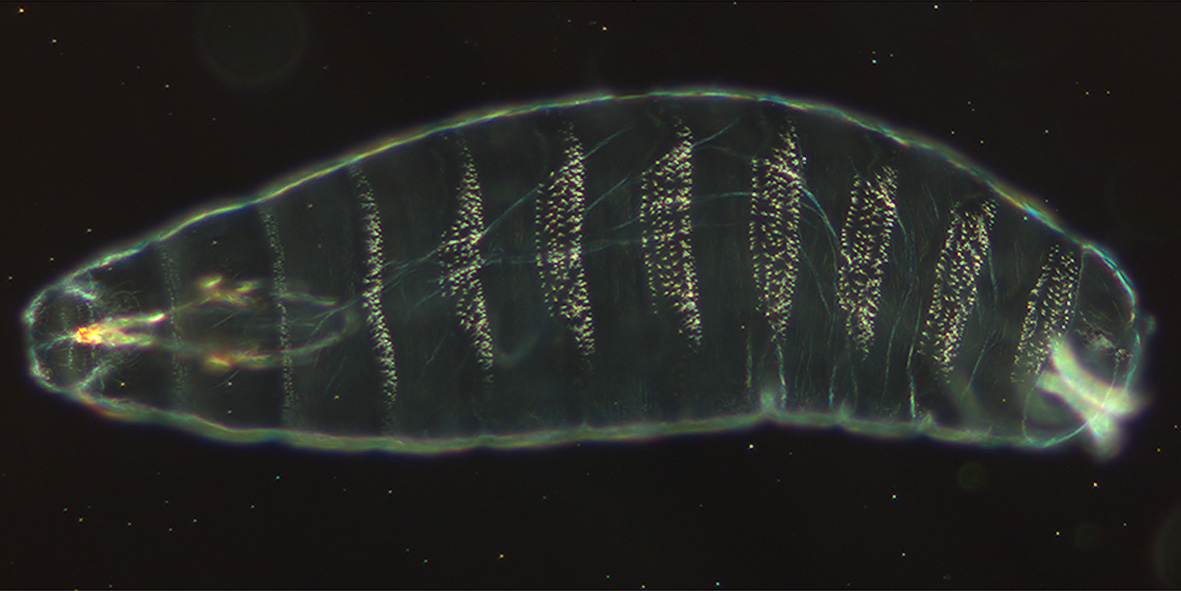 Dr. Ben Brown, 
Statistics, UC Berkeley
23
Definition: *-seq assay
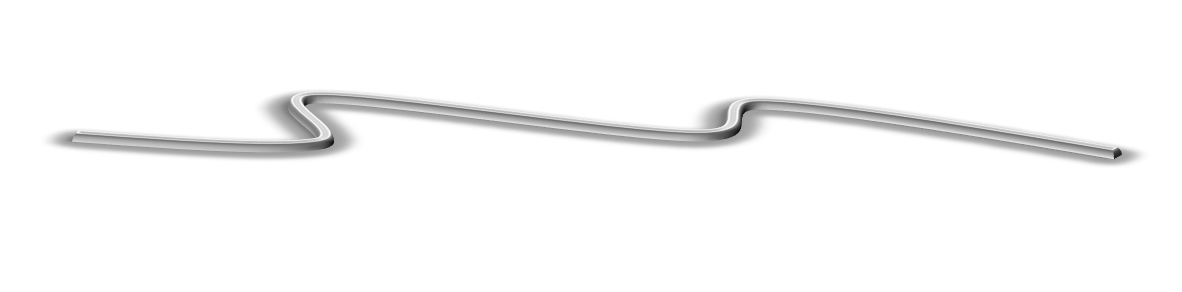 Input:
DNA or RNA
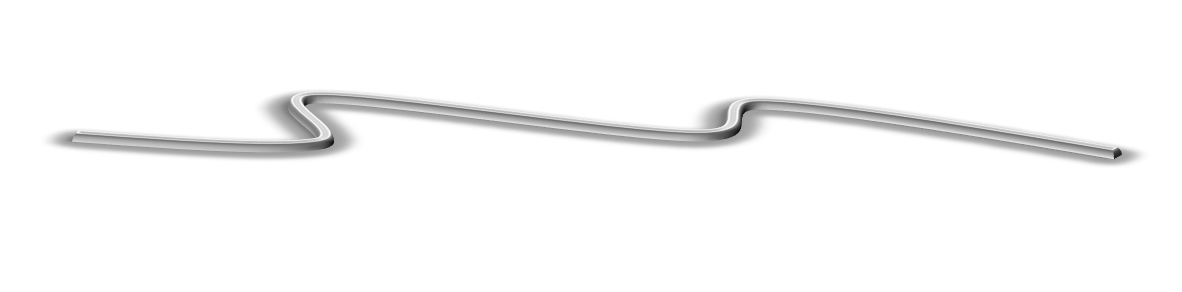 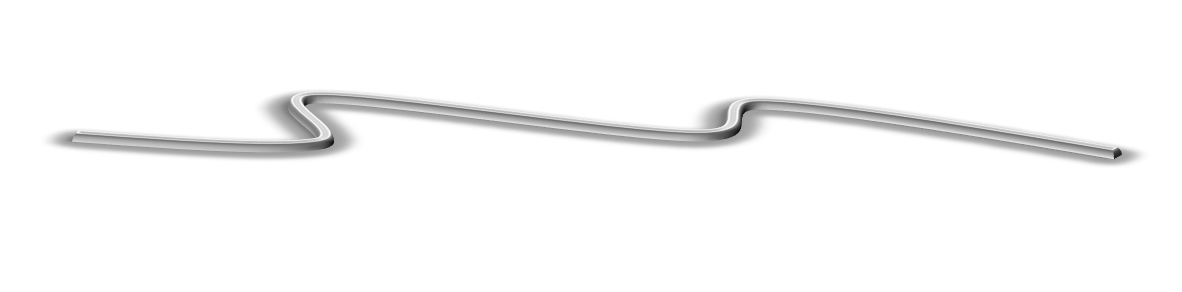 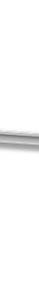 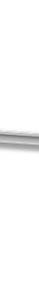 Selection:
interrogate the input
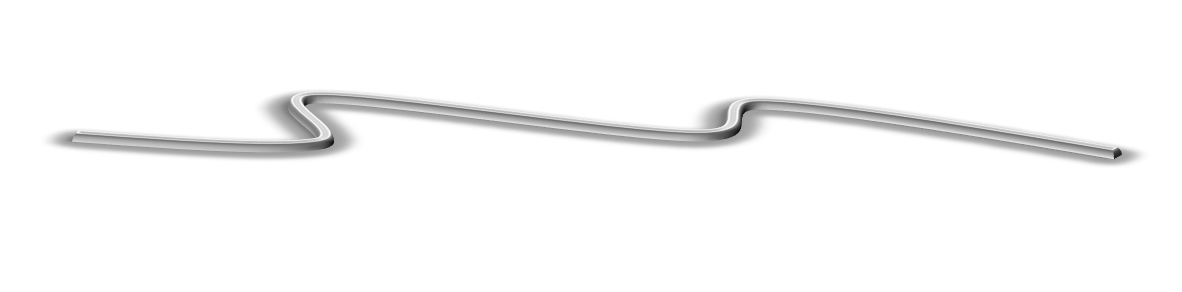 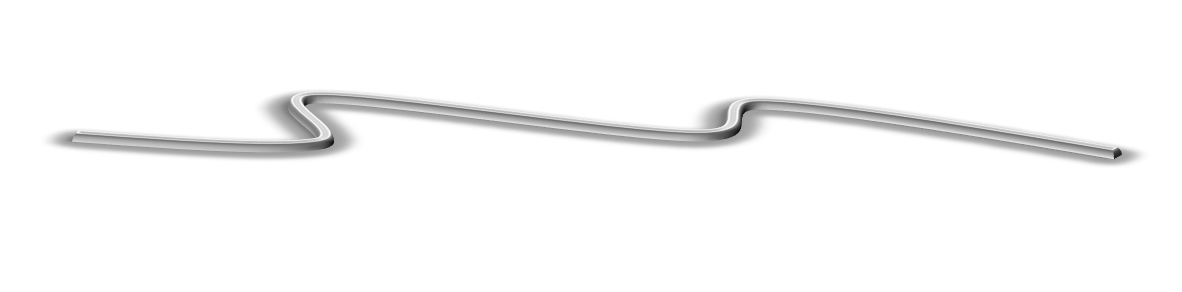 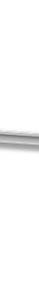 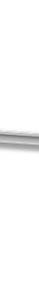 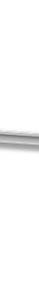 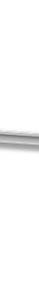 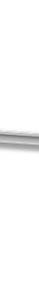 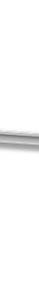 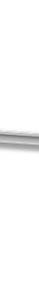 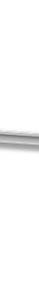 AGCTTAGCTAGCTACCTATATCTTGGTCTTGGCCG     
hhHAJhha;hhhhhhhhhhhhhhhhhhhhhhhhhh
Output: 
sequence reads
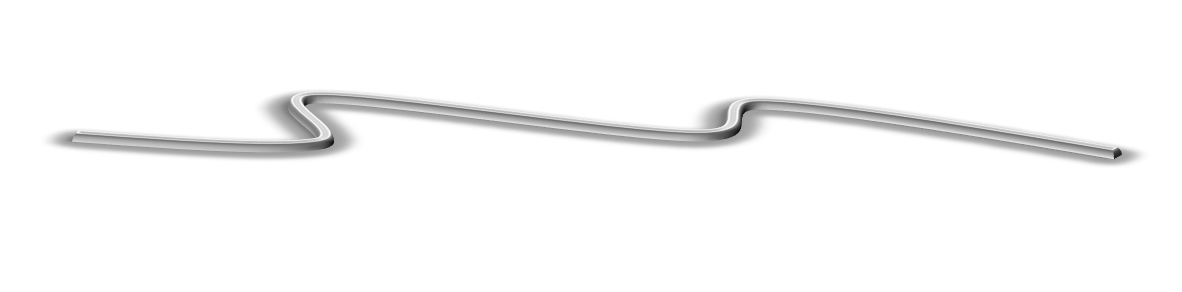 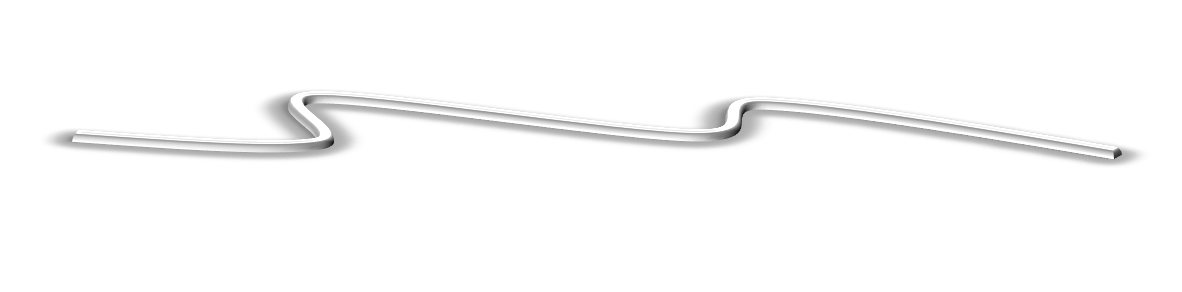 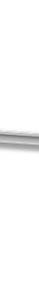 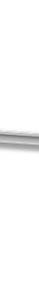 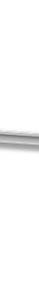 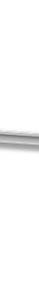 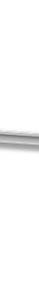 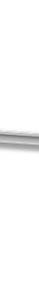 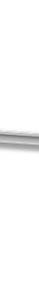 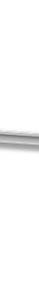 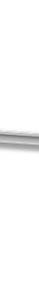 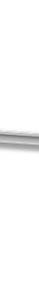 Map reads back to Input
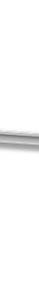 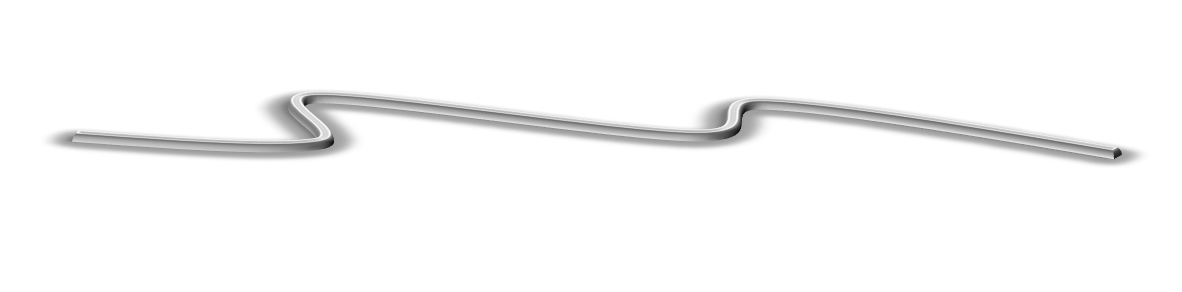 Interpret the mapping
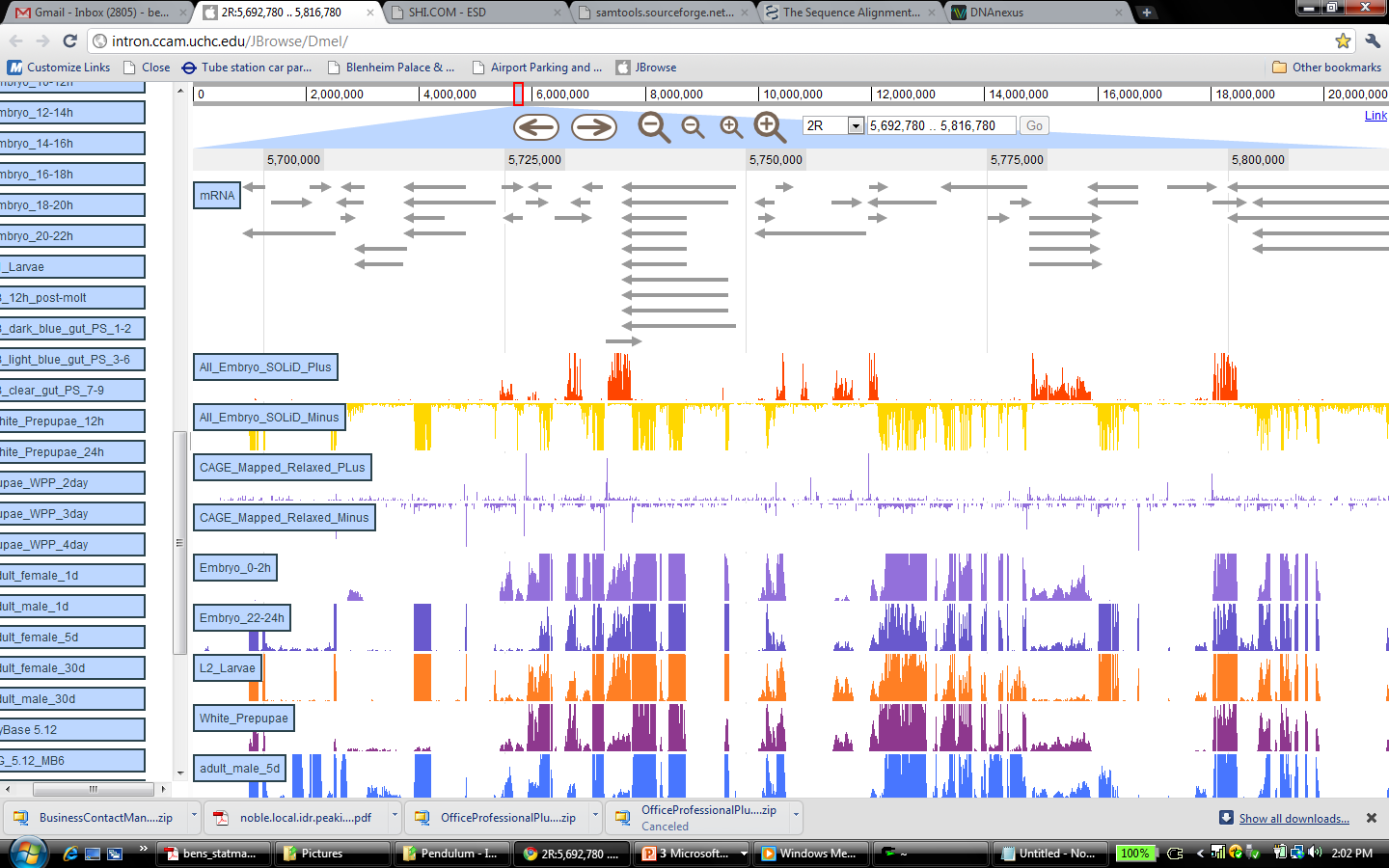 24
Definition: *-seq assay
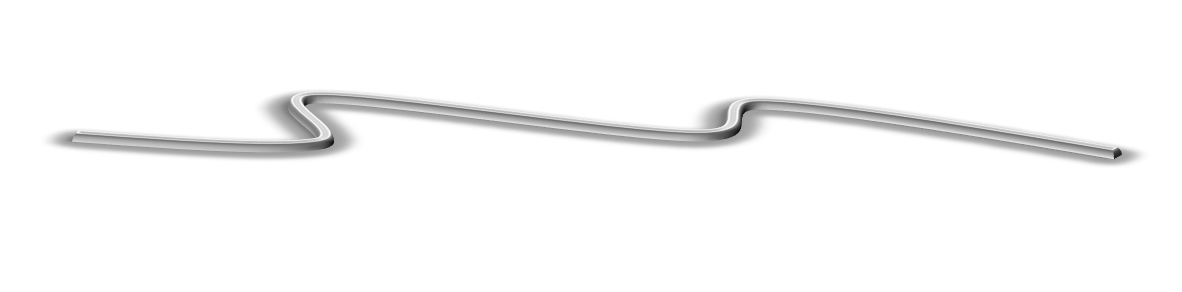 Input:
DNA or RNA
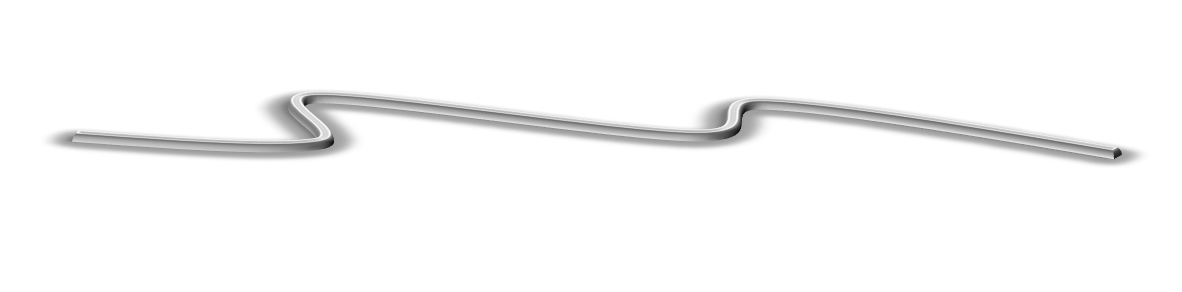 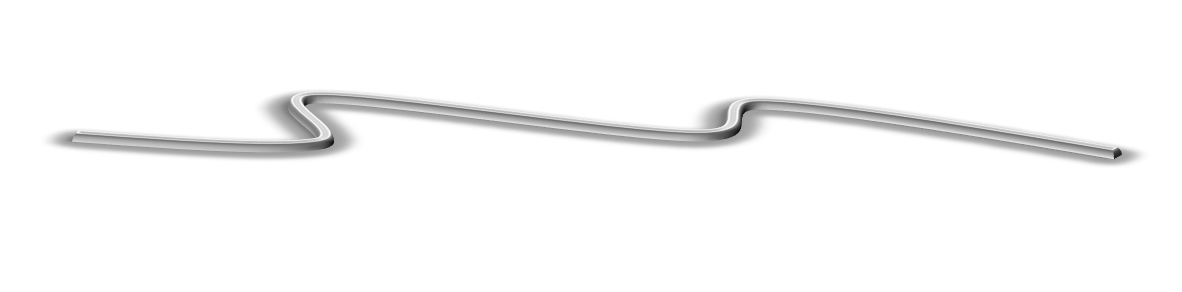 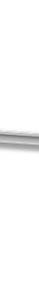 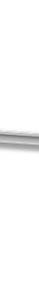 Selection:
interrogate the input
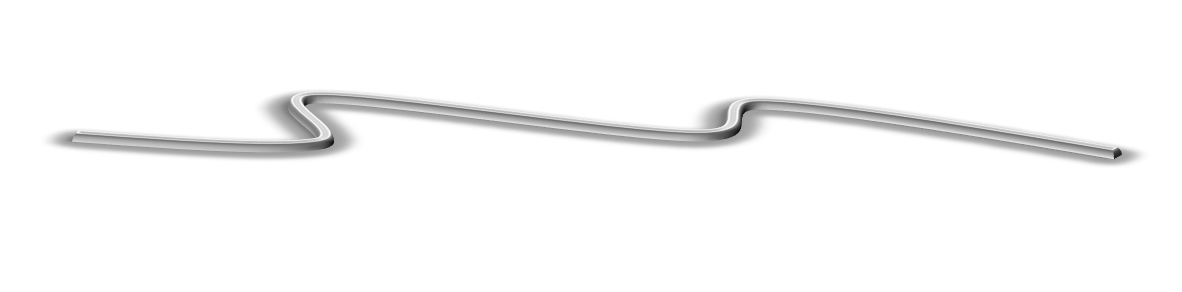 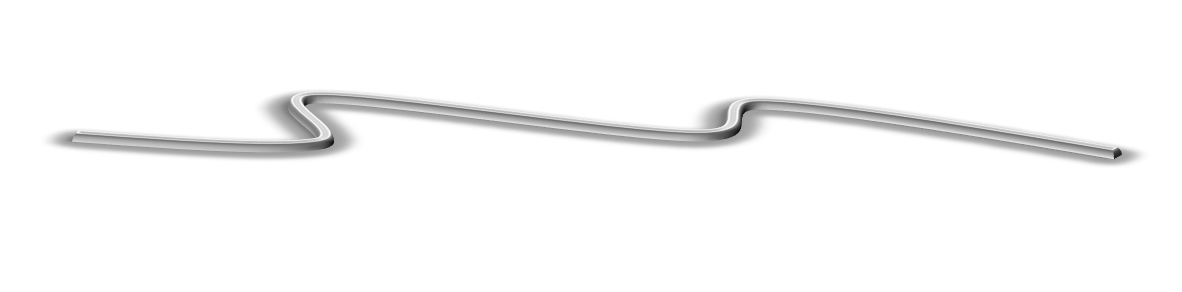 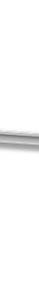 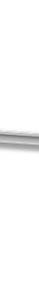 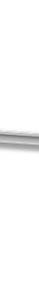 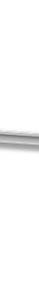 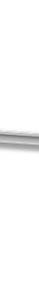 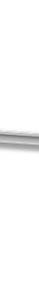 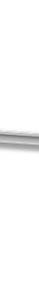 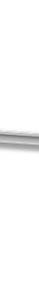 AGCTTAGCTAGCTACCTATATCTTGGTCTTGGCCG     
hhHAJhha;hhhhhhhhhhhhhhhhhhhhhhhhhh
Output: 
sequence reads
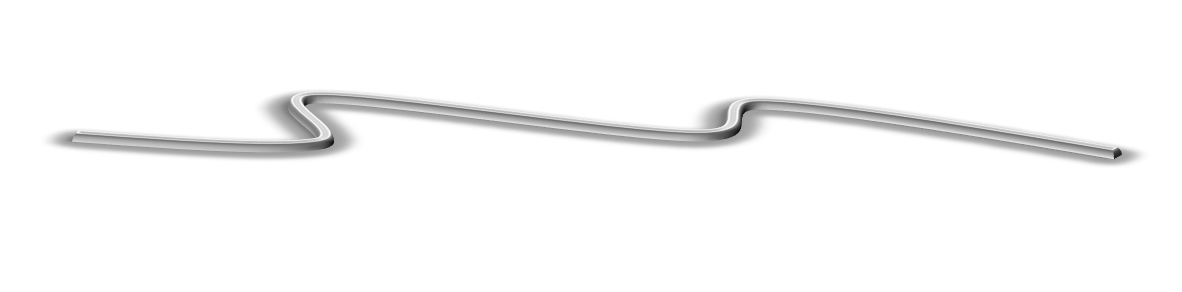 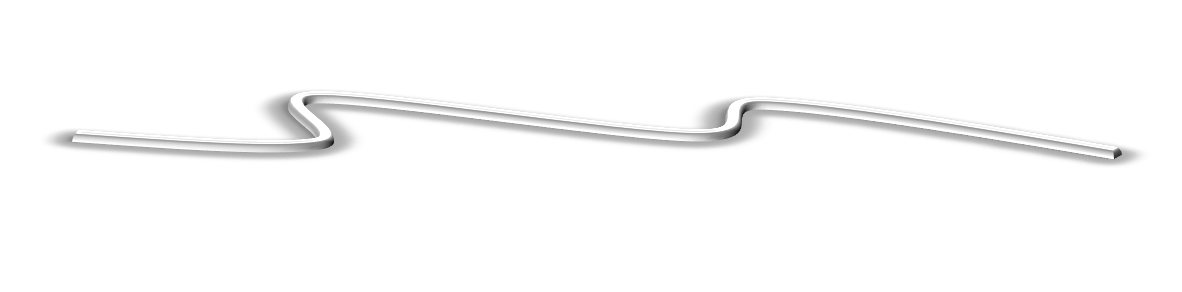 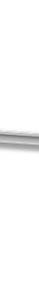 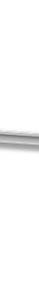 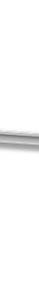 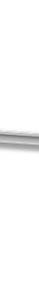 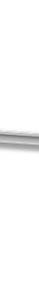 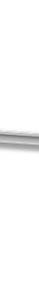 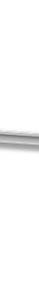 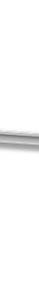 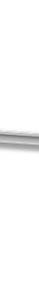 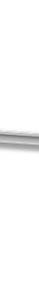 Map reads back to Input
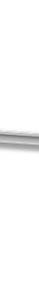 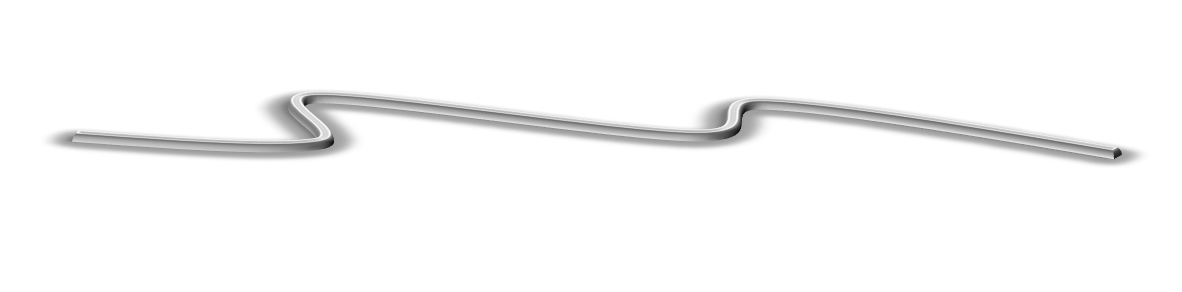 Interpret the mapping
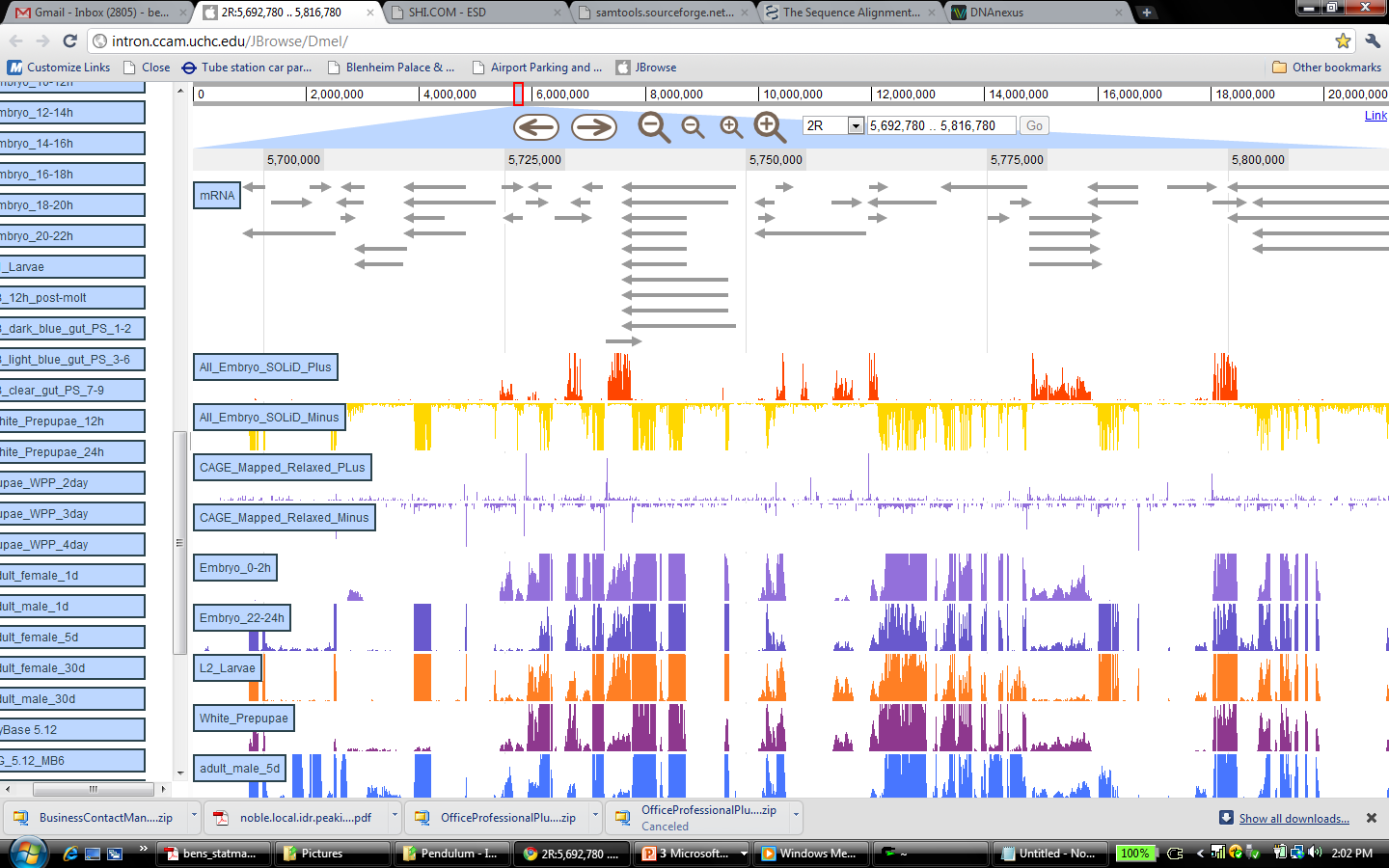 25
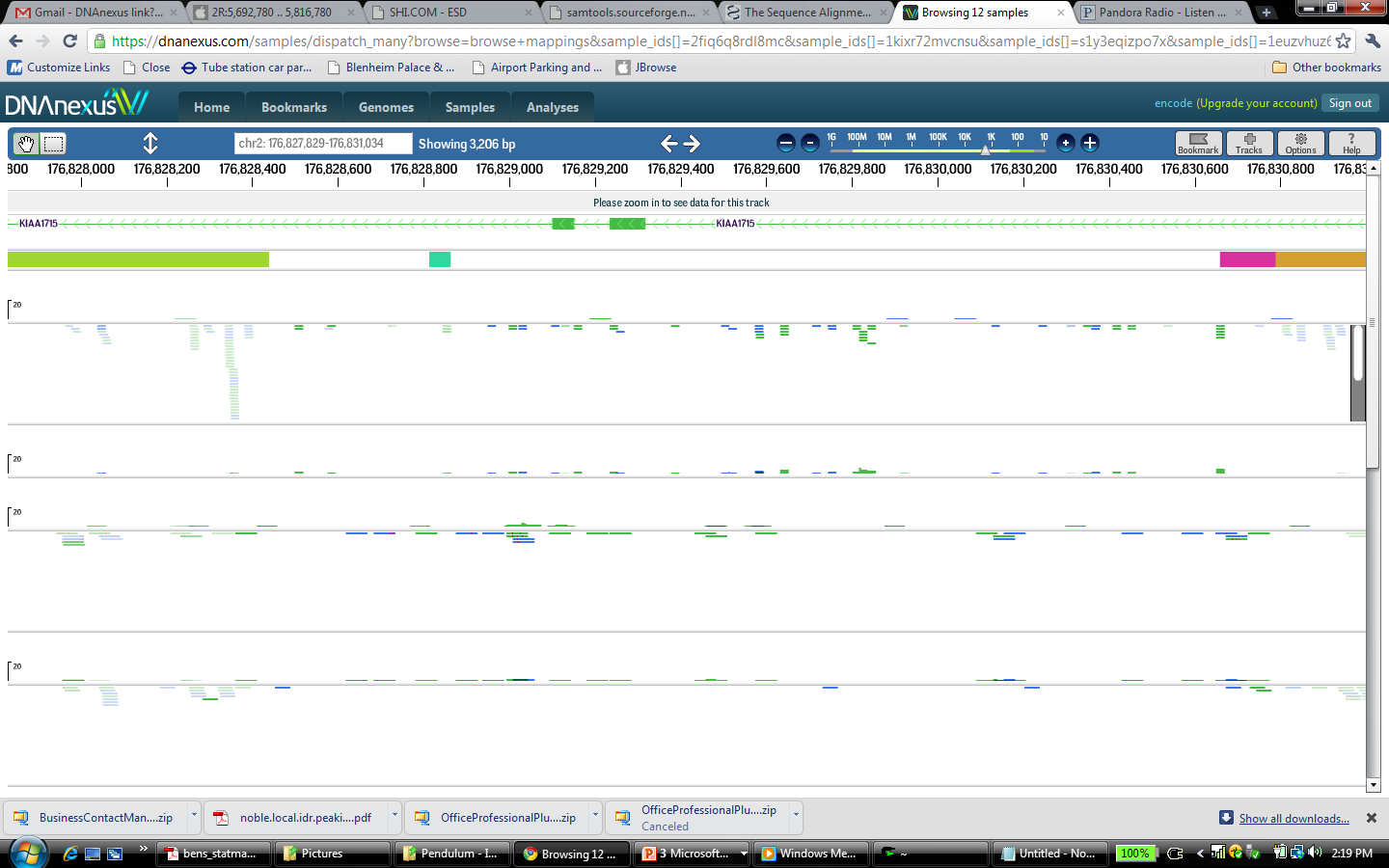 Perfect mappings
multi-mappers
non-identic mappers
26
[Speaker Notes: The mapping of reads is not always straight forward.  Some reads appear to map to multiple loci, and some do not appear to map anywhere at all.  
The ouput of *-seq assays need not be sufficient to imply a single Unique biological conclusion, but rather may provide varying levels of support for a number of possible interpretations.  
In these assays, we don’t, in general, care where each read came from, rather, we attempt to infer the identify and origin of each read only as a means to an end.  We are ultimately interested in drawing some sort of terminal biological conclusion, e.g. the location of transcription factor binding sites from ChIP-seq, or transcript identities and frequencies from RNA-seq, transcription start site distributions from CAGE, or patterns of nucleosome occupancy from DNase or FAIRE-seq.  Statmap is all about quantifying the uncertainty associated with individual, terminal biological conclusions.]
Complex statistics are computed on the mapped trace
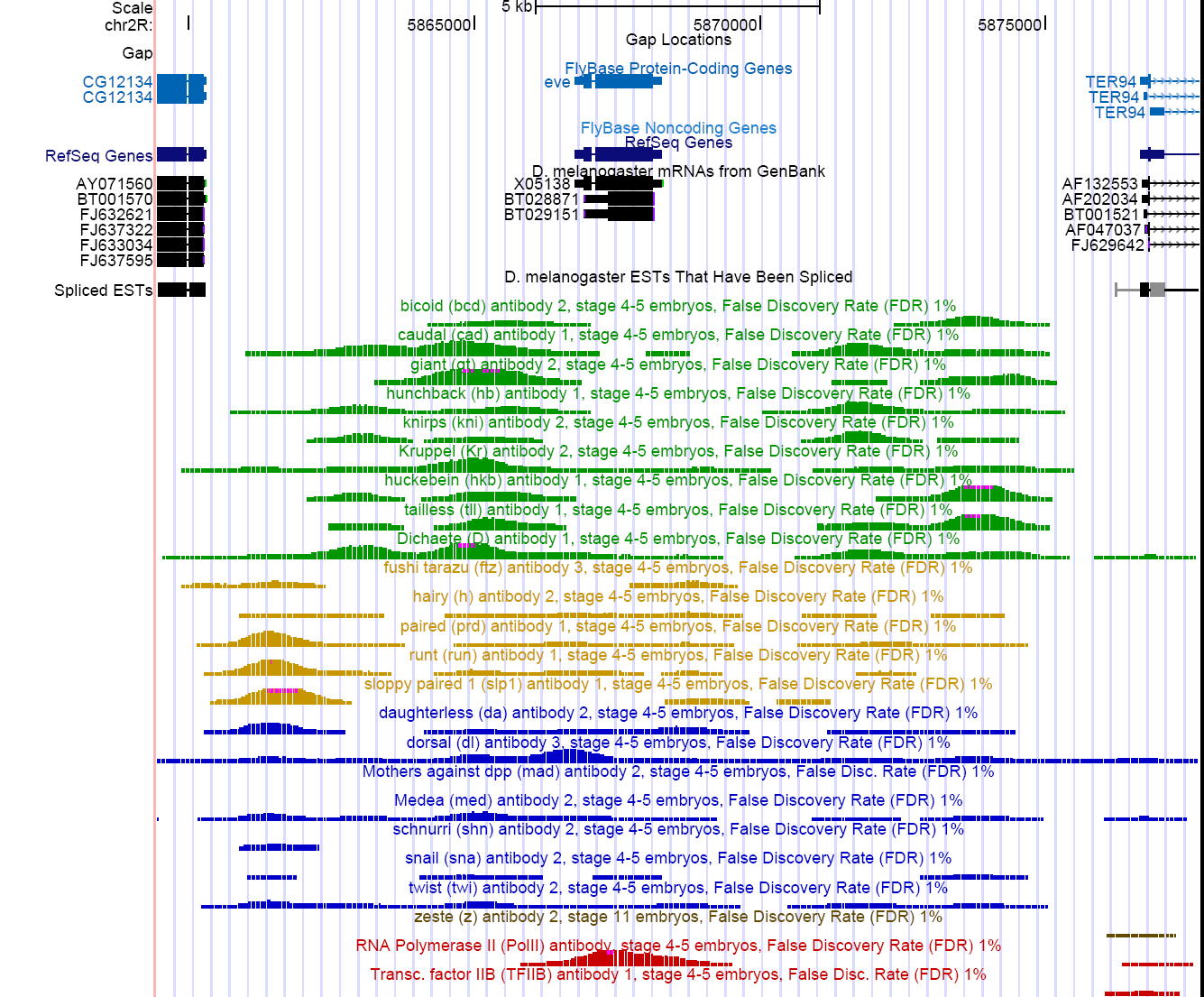 Peaks!
27
[Speaker Notes: Transcription factors have complex binding patterns around target genes
In the above graphic, we see ChIP-chip data from the Biggin Lab (MacArthur et al, 2009) for several factors
The data above have been processed to reveal the significant “peaks” in the trace, and to zero regions of low signal.  
For ChIP-chip data, the process of associating probe intensities to the genome was necessarily decoupled from the process of inferring regions of significant intensity, but to date the same decoupling has persisted in the analysis of ChIP-seq data.]
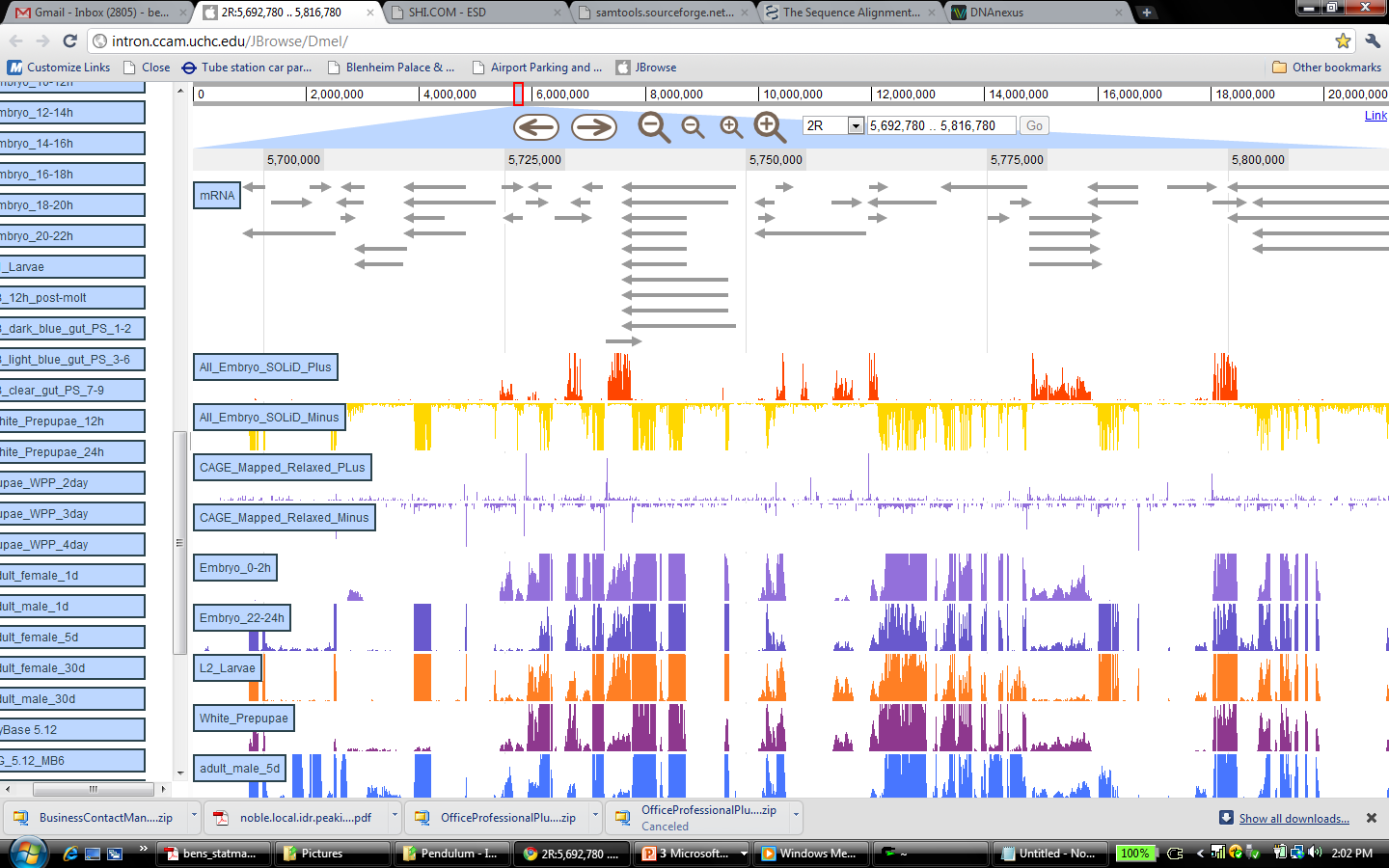 28
toward a generic statistical framework
Candidate Mapping
Exhaustive: find every candidate mapping above some probability threshold
Correct: accurately estimate read quality scores
Parameter Estimation
Formalize assay specific knowledge
Mapping Variance
Find all “likely” mappings
Put confidence on estimated parameters
Estimate variance for a wide class of statistics
Variation
Map to non-isogenic genomes
Dynamically infer SNPs/variation
29
Statmap
Candidate Mapping
Exhaustive: find every candidate mapping above some probability threshold
Correct: accurately re-estimate base-calling error rates
Parameter Estimation
Formalize assay specific knowledge
Mapping Variance
Find ~all “likely” mappings
Put confidence on estimated parameters
Estimate variance for a wide class of statistics
Variation
Map to non-isogenic genomes
Dynamically infer SNPs/variation
30
Illustrative simulation
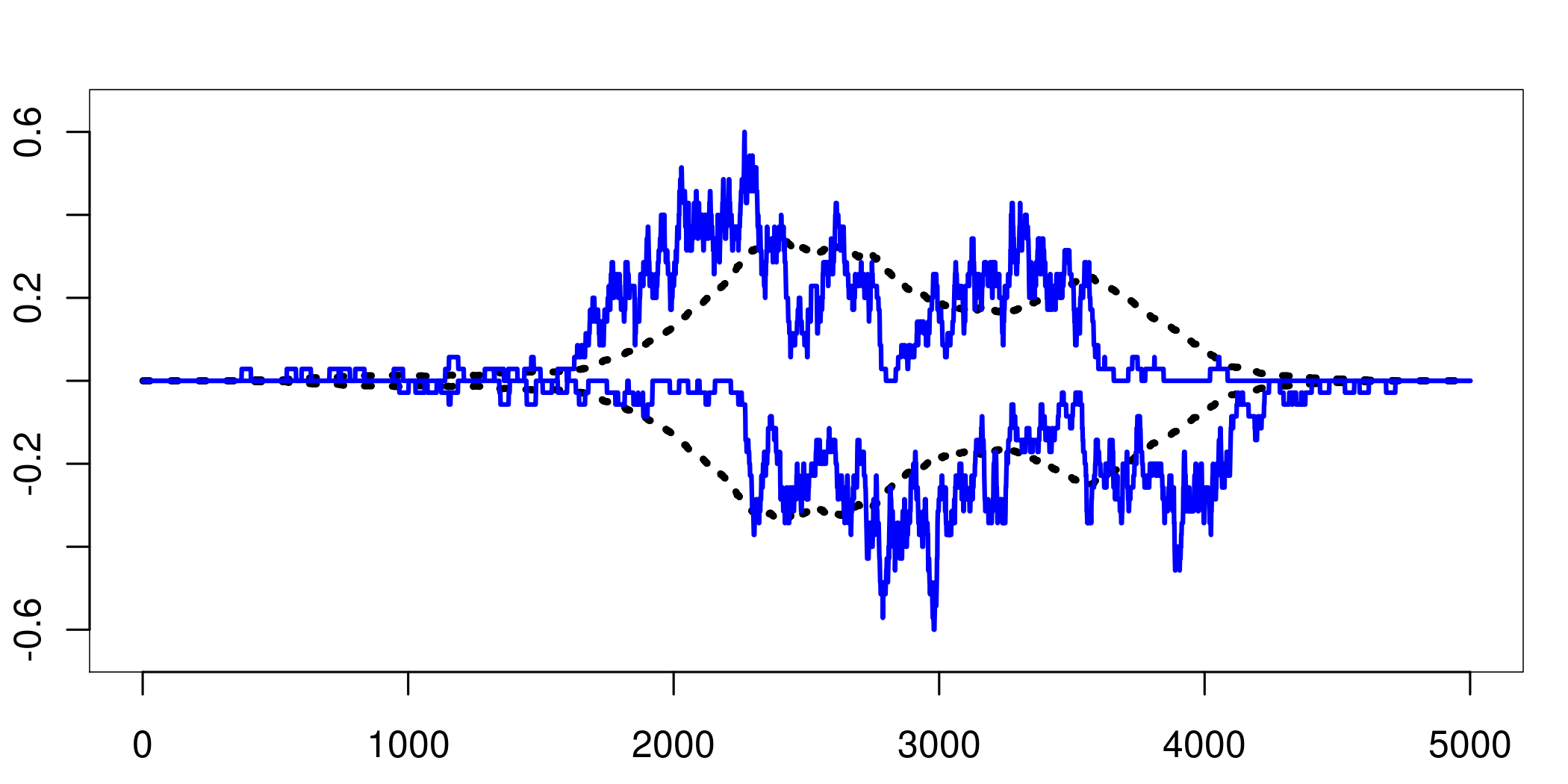 read density after 5000 reads
+ strand
true signal density
- strand
31
Illustrative simulation
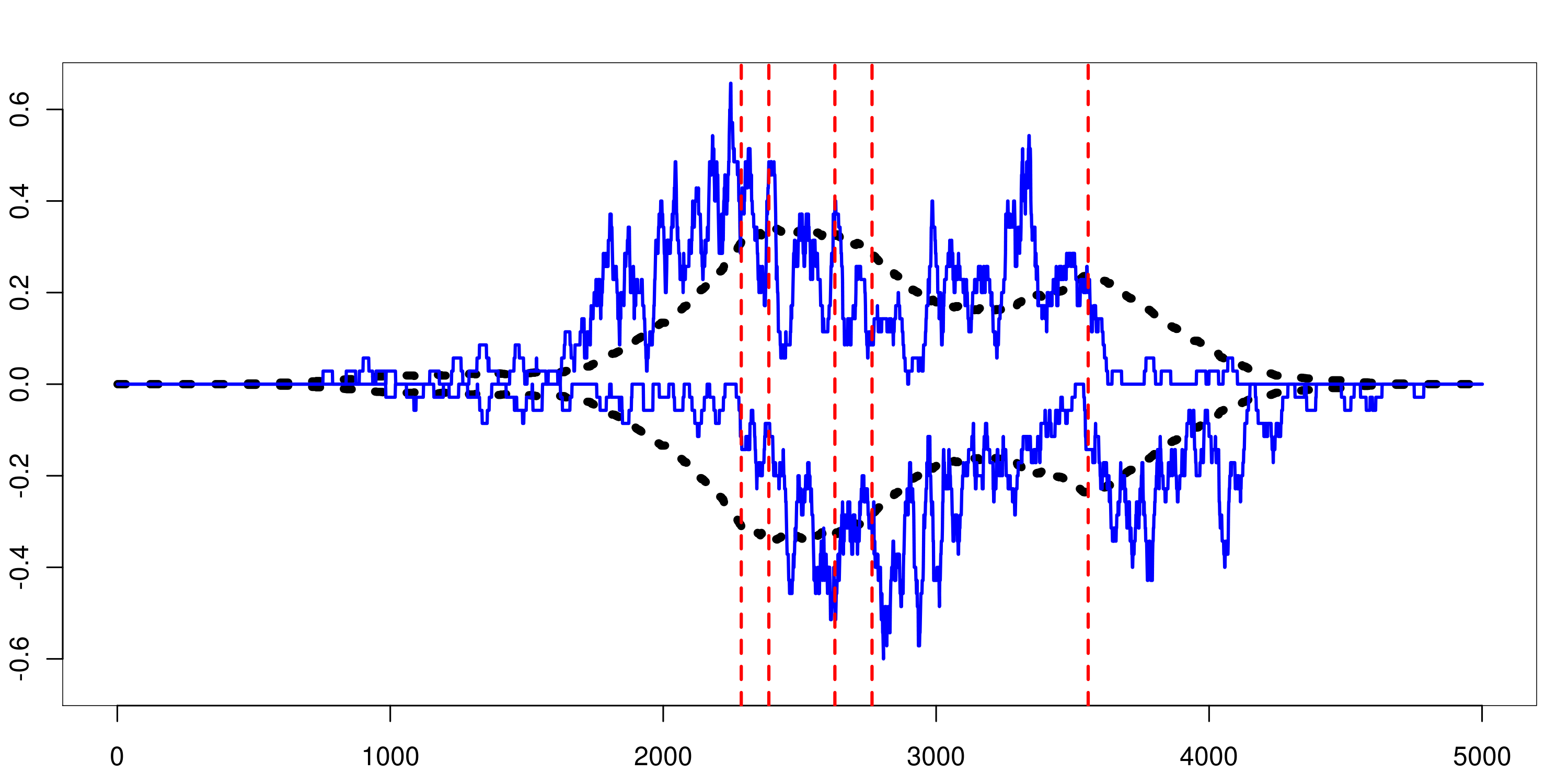 binding sites
read density after 5000 reads
true signal density
32
parameter estimation
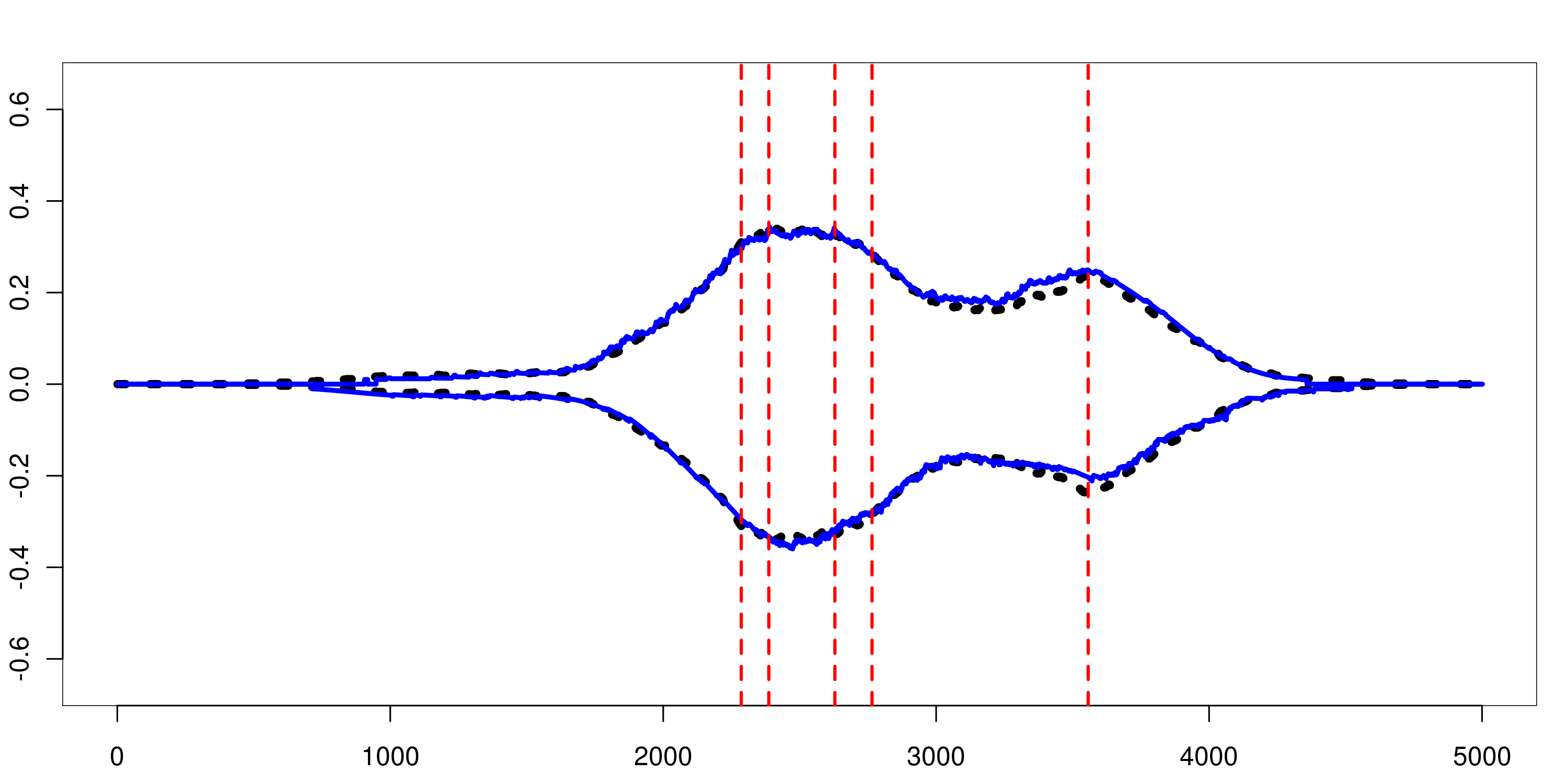 “fragment density”
33
variance estimation
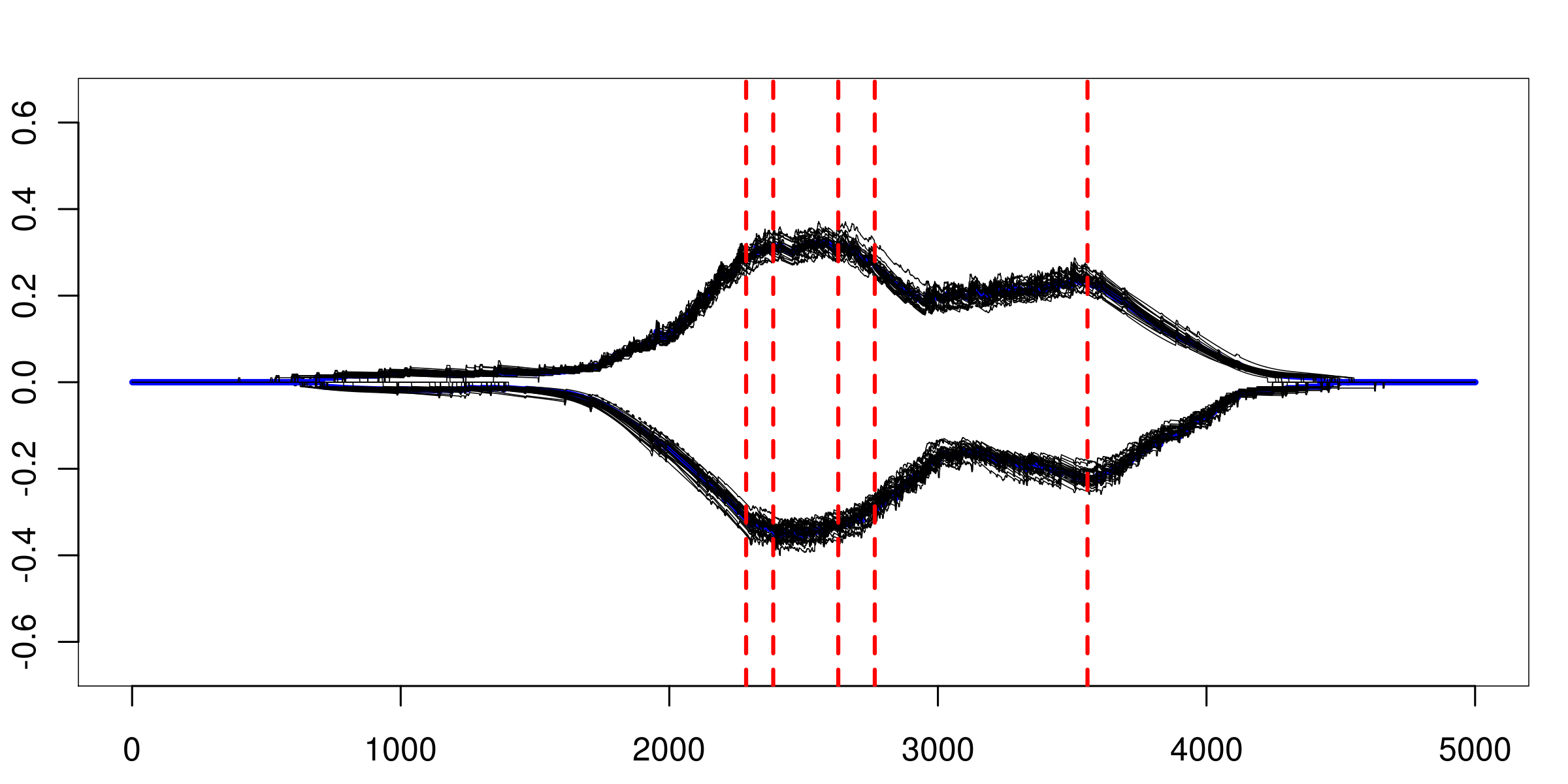 parametric bootstrap samples
34
confidence bounds
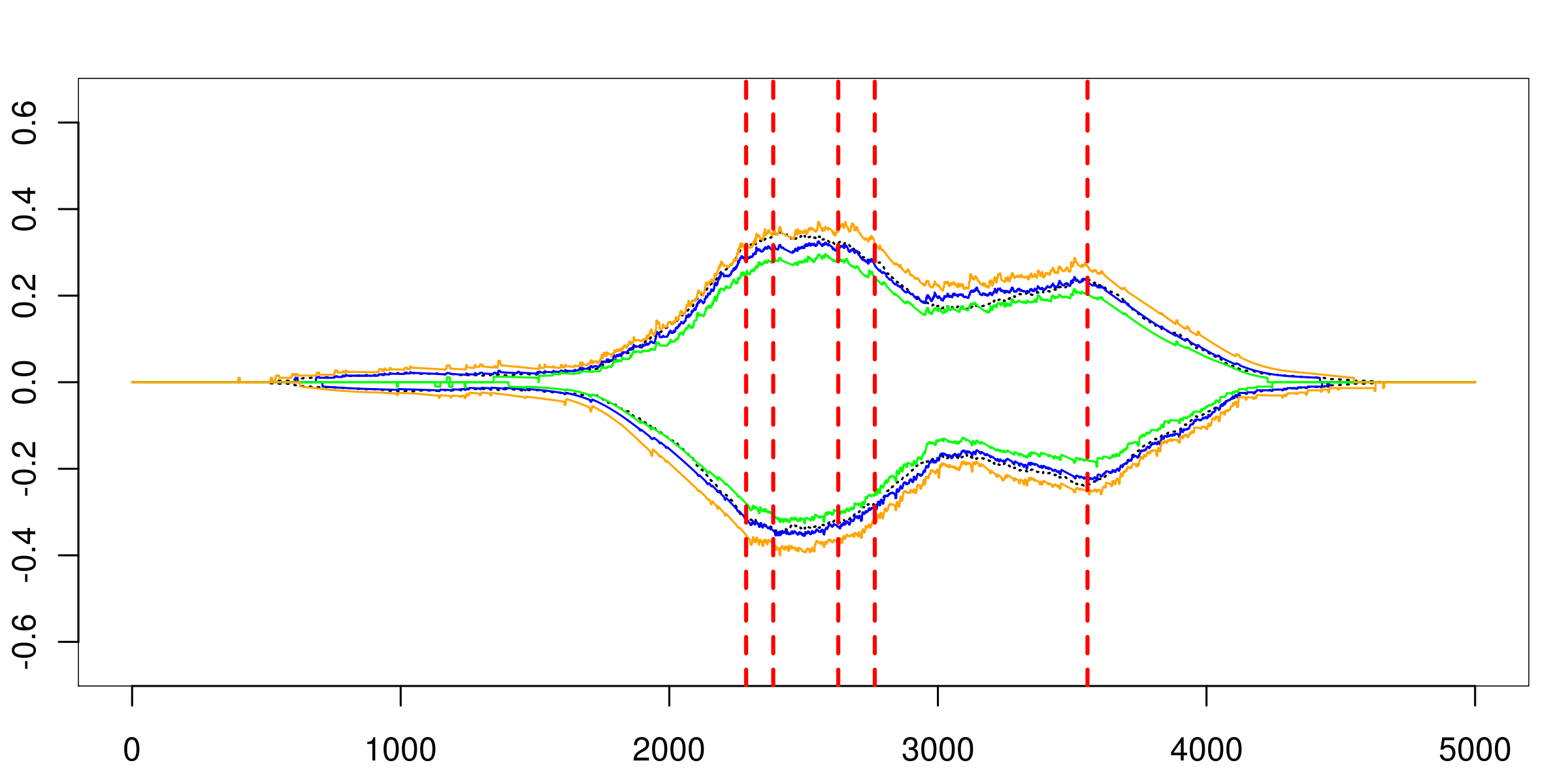 empirical confidence bounds
35
What the bootstrap buys us
Place confidence bounds on fragment coverage.

More generally: 


evaluate the variance of any statistic that is a function of the mapped read density by computing the statistic over all bootstrap samples


Sampling Variance
36
...and what it doesn’t
Estimates conditional on the marginal read density


when the estimated read density deviates from the truth the bootstrap estimates will be poor


When there are multiple ‘equally valid’ interpretations of an assay (mappings)

Analytical Variance
37
Analytical variance
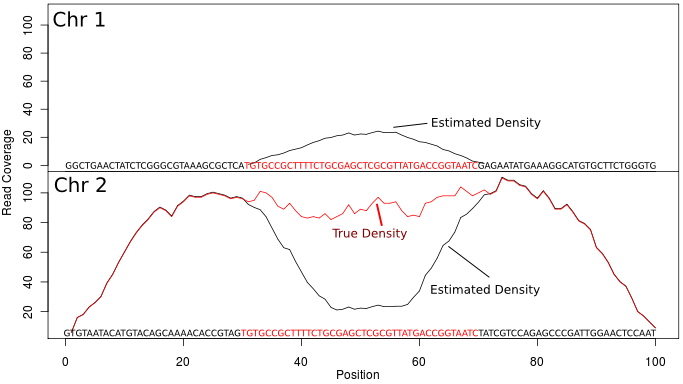 38
The bootstrap is condition on the marginal read density
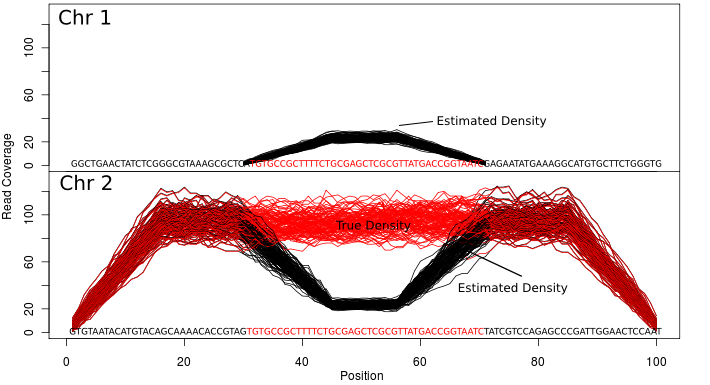 39
Beyond the marginal read density
Assay specific knowledge



empowers us to consider dependence between reads
40
[Speaker Notes: Maximize the likelihood!!
We can write down the lhd, given data, the assay specific information, and the marginal read density.
Use the EM Algorithm to find a local maximum
If the likelihood has a single maximum
Use the parametric bootstrap to sample reads from the maximum likelihood estimate
Use the bootstrap estimates to assess confidence
The likelihood typically has multiple maxima
We need to do a global search for local maxima
We have developed a heuristic to find starting locations for the EM algorithm
Bootstap from each discovered local maximum]
Assay specific kernels
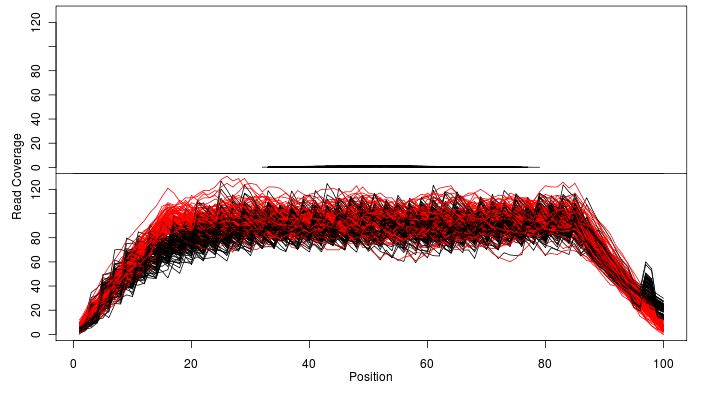 Some reads remain (uncertainty)
most are accurately placed, and variance is accurately quantified
41
ChIP-seq in a non-isogenic background
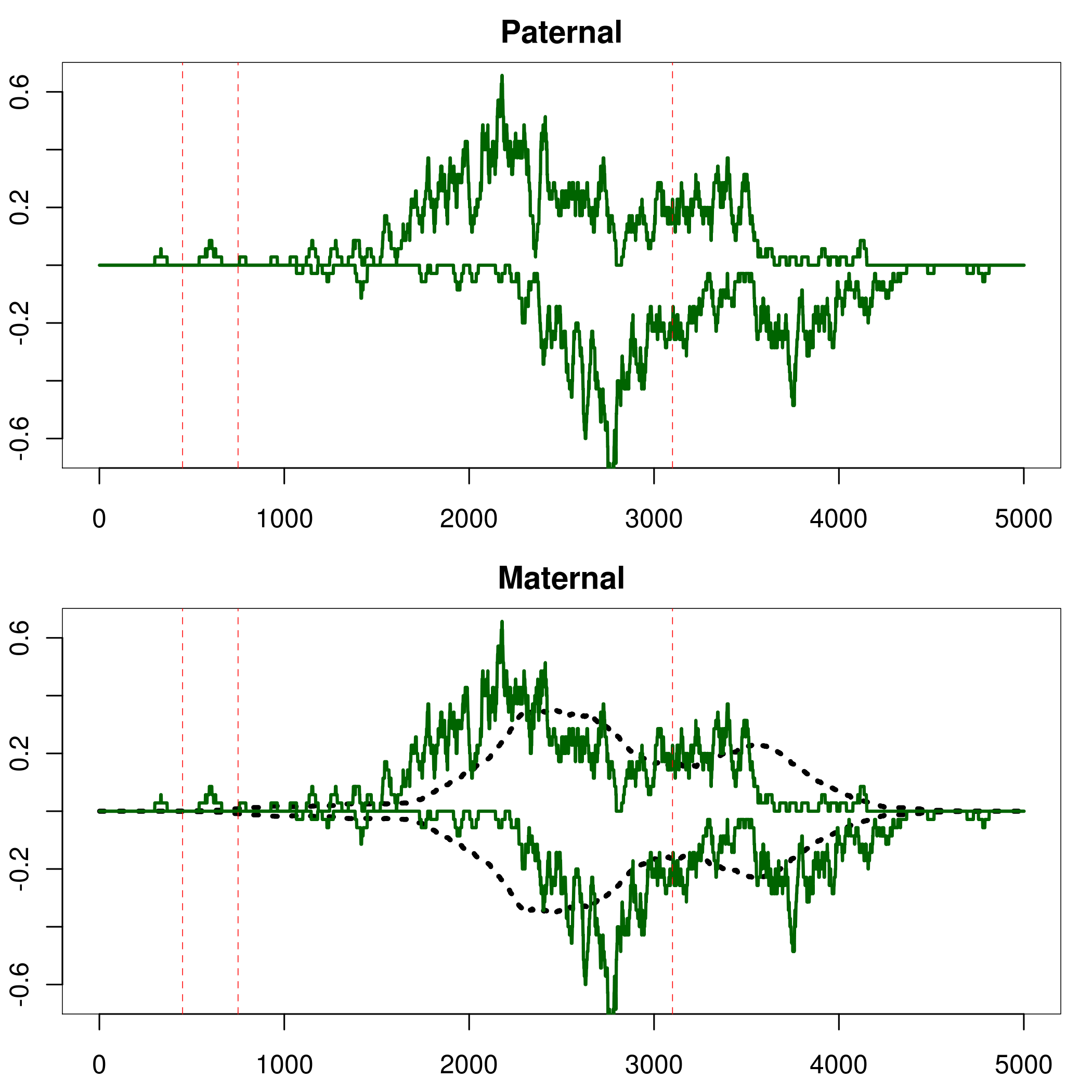 SNPs
read density
All reads came from the maternal chromosome
true fragment density
42
43
44
45
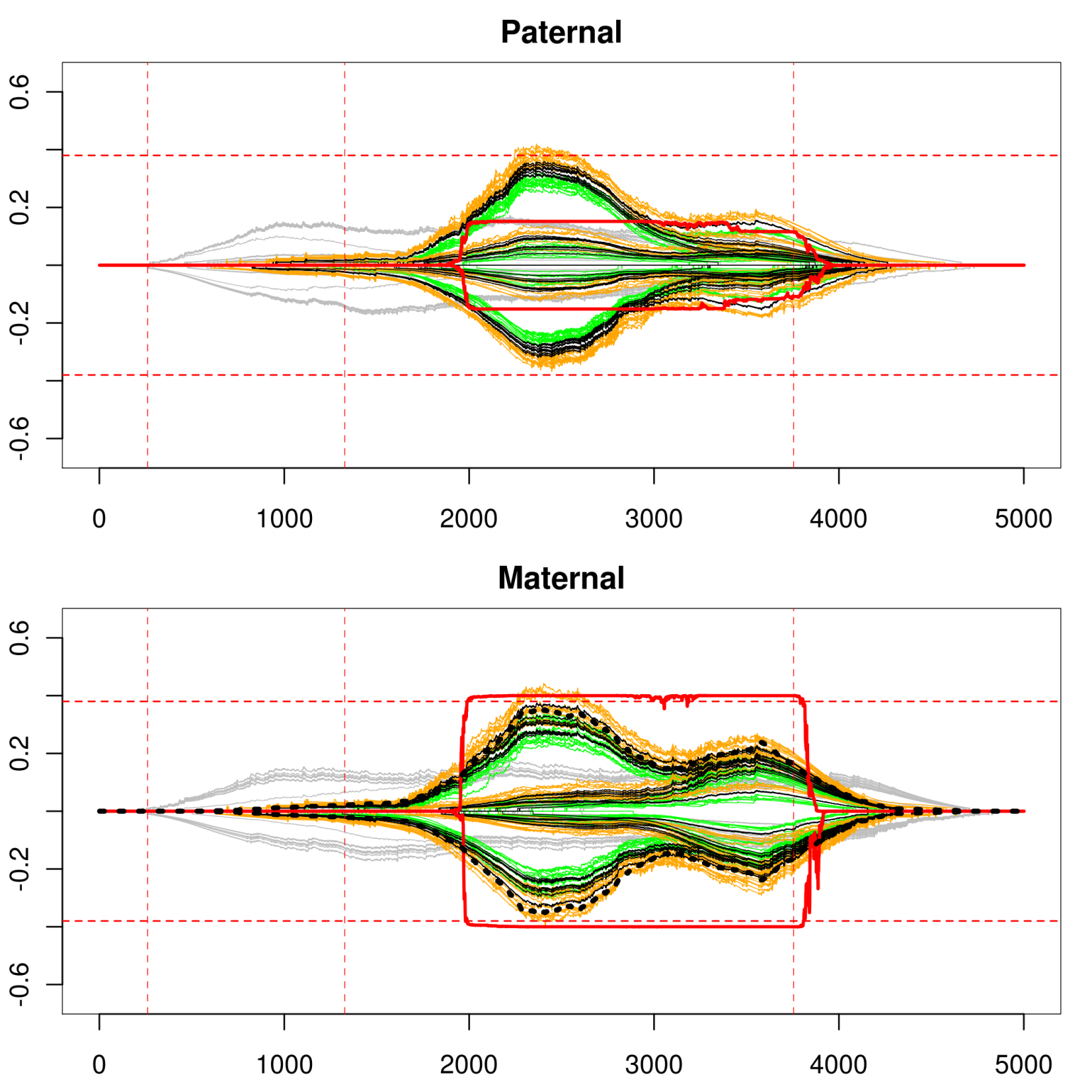 46
Confidence for any statistic:the local bootstrap + a search heuristic for likely mappings
47
CAGE: complex signal
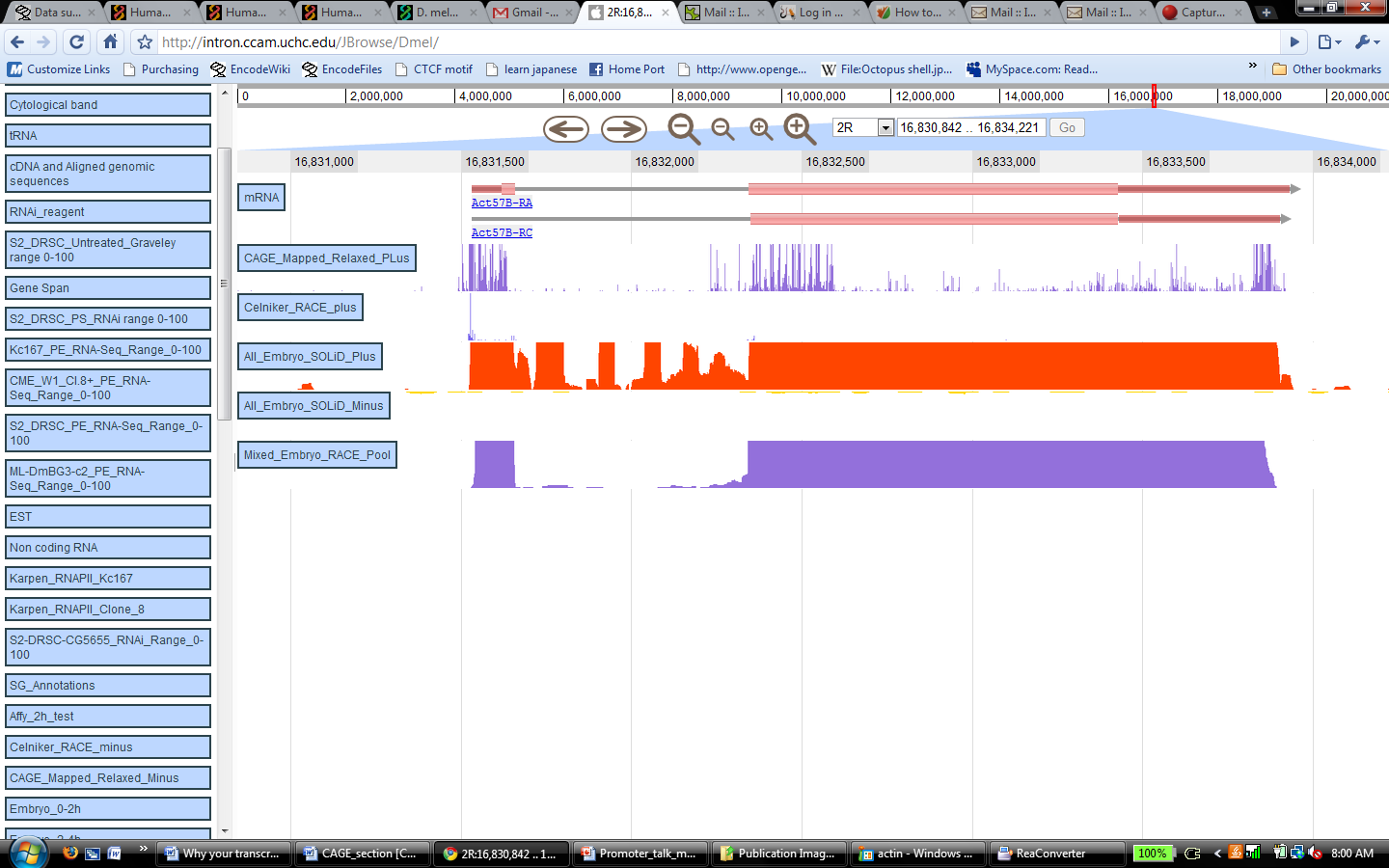 FlyBase
CAGE
RNA-seq
(stranded)
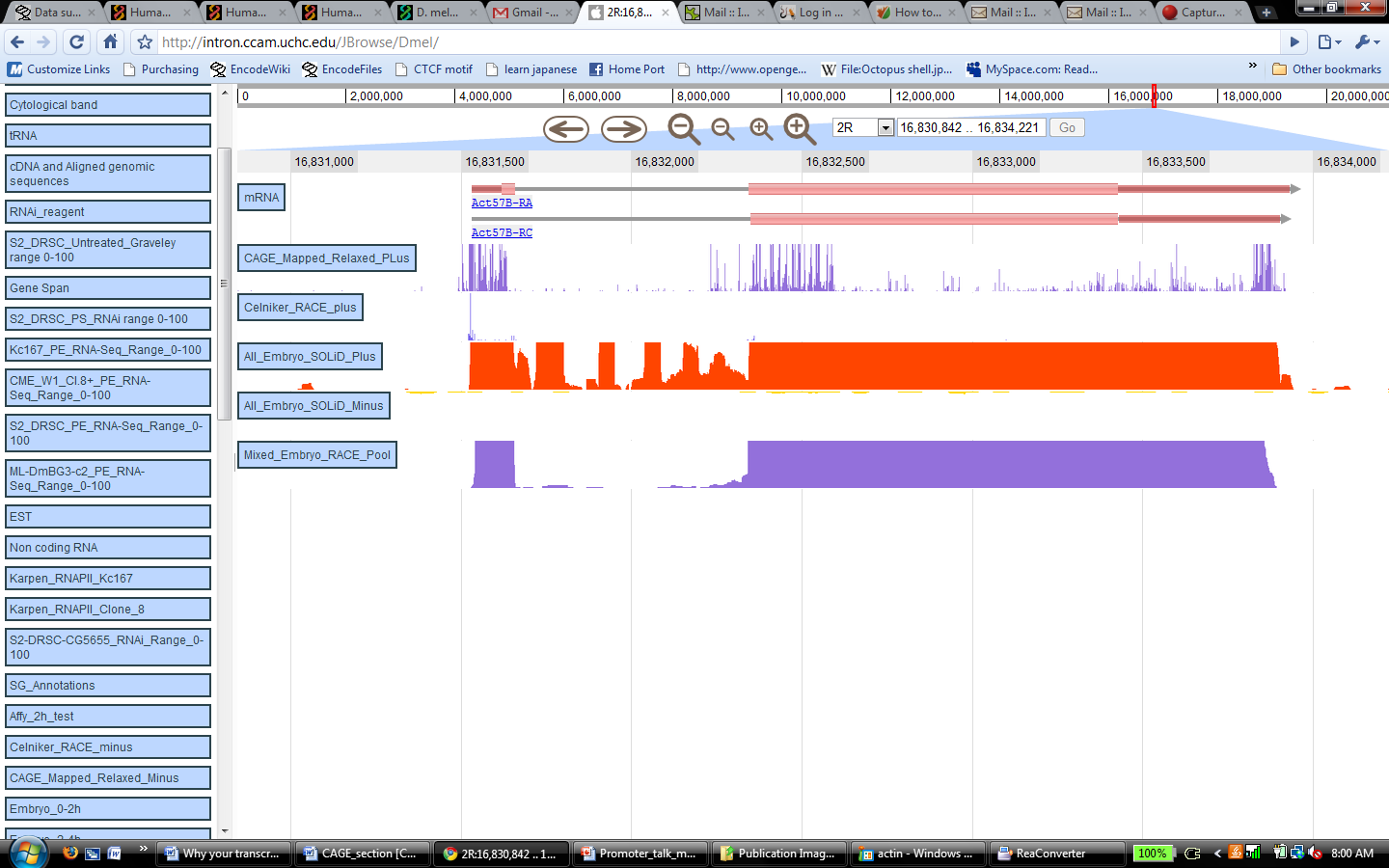 50Kb of intergenic space
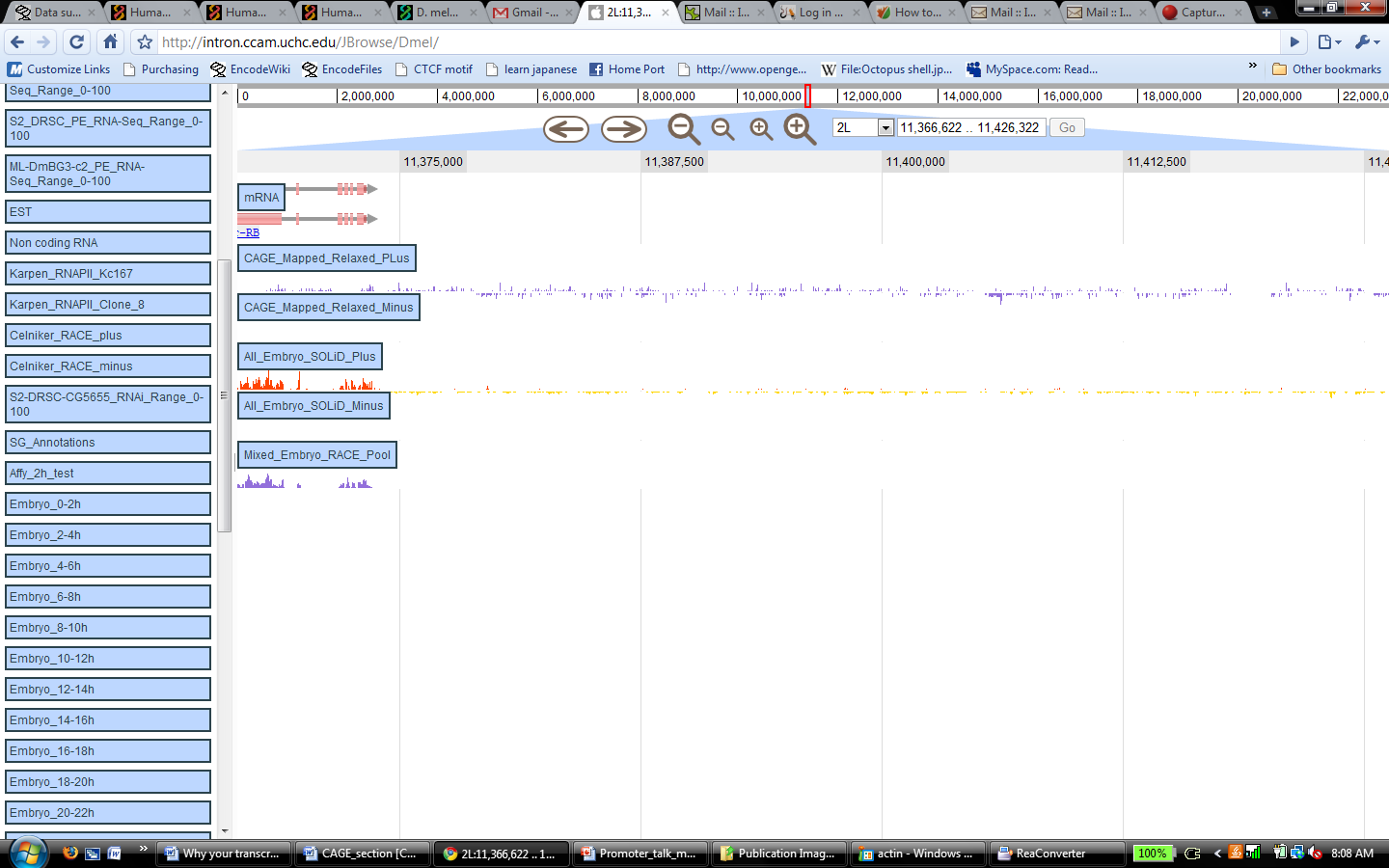 CAGE
no significant strand bias
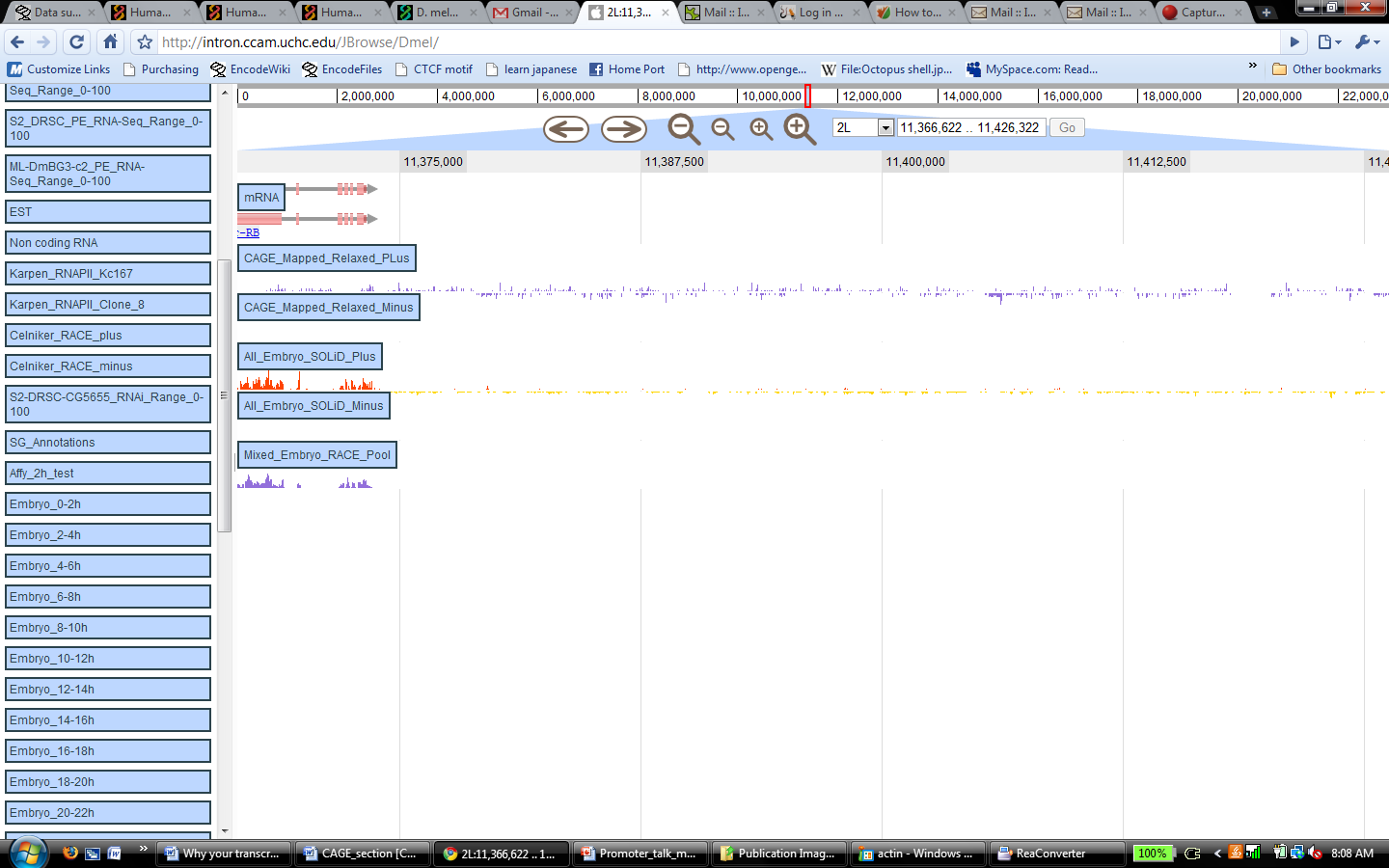 RNA-seq (stranded)
minus strand bias
48
Statmapping CAGE
FlyBase
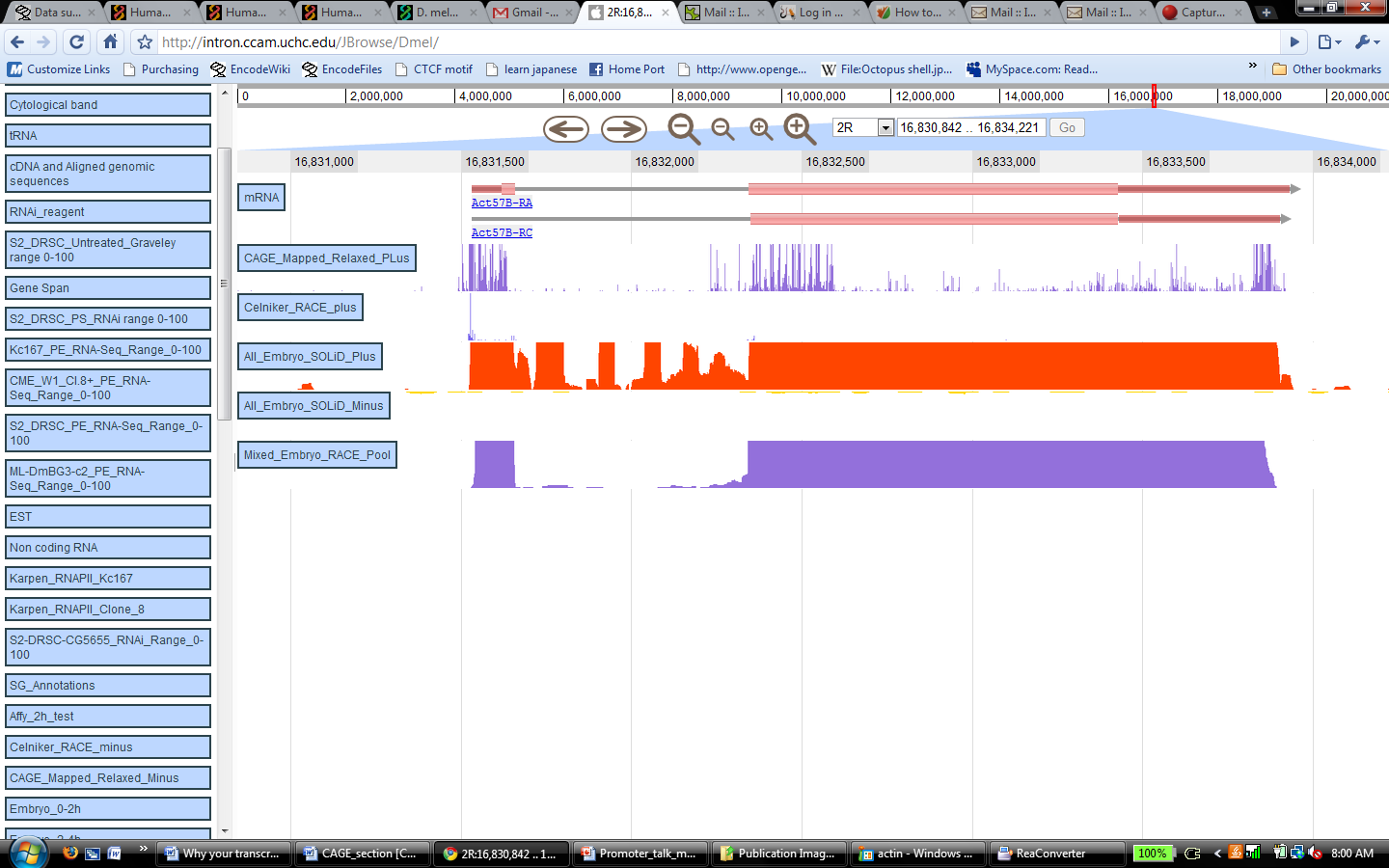 CAGE
RNA-seq
(stranded)
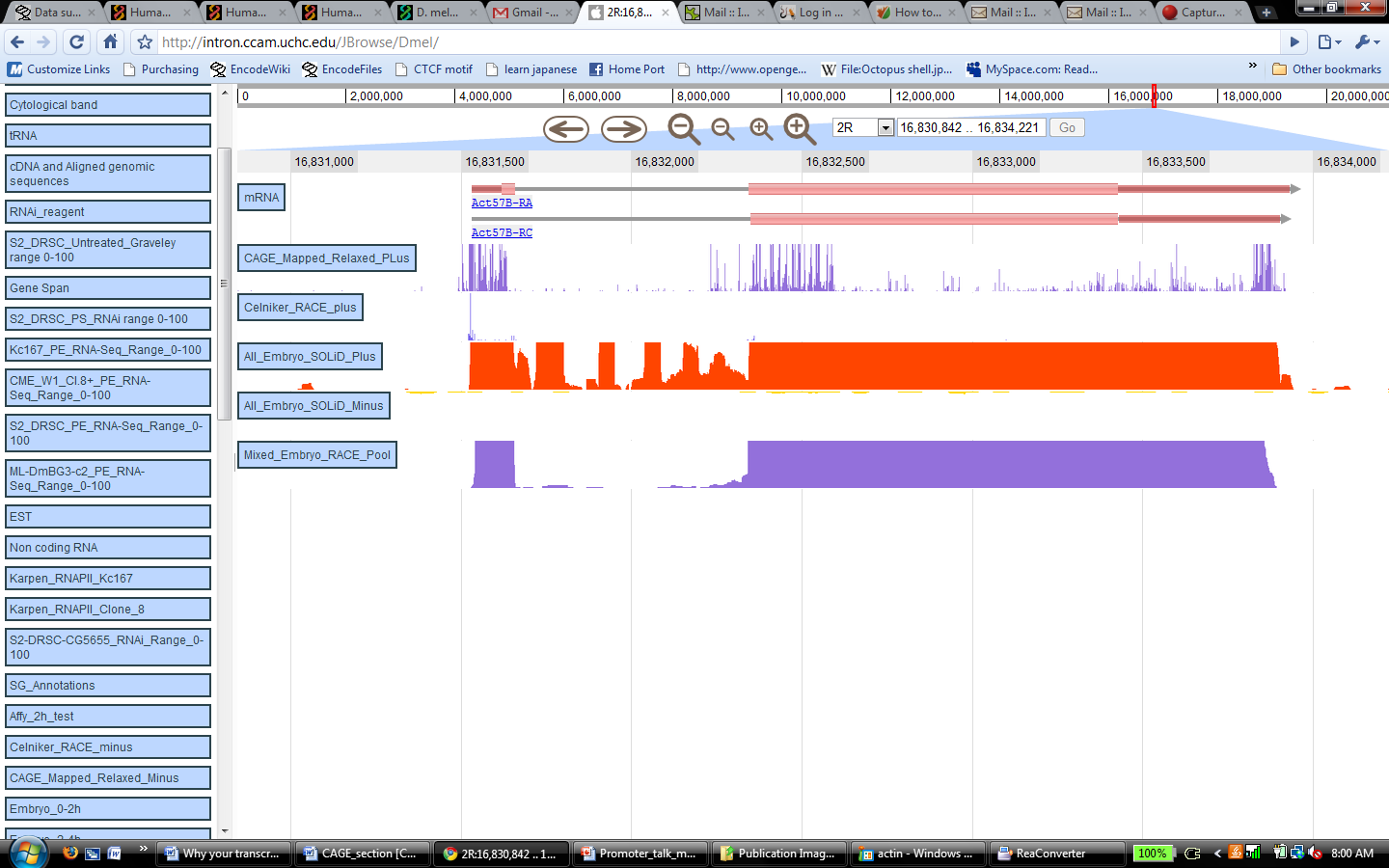 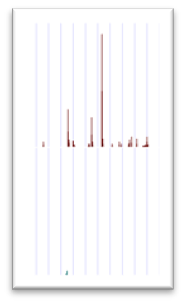 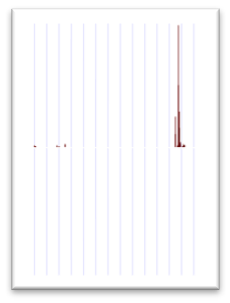 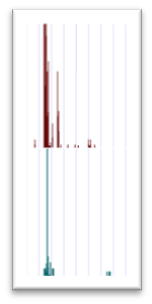 CAGE
peaks
RACE
49
At most 22,000not 120,000
Failing to account for variance and background in CAGE has had consequences:

Number of active promoters in D. melanogaster embryo has been over estimated, consistently, in the literature at least 5 fold
50
A (not so) new mindset:after spending $10k+ on your assay, spend $50 to reliably interpret it on the Statmap implementation on the Amazon EC2 cluster
51
The team
Nathan Boley
Peter Bickel 

Special thanks to Ewan Birney and Anshul Kundaje for many enlightening conversations
52
Questions?
53
Key concepts
assay specific kernel
54
[Speaker Notes: Maximize the likelihood!!
We can write down the lhd, given data, the assay specific information, and the marginal read density.
Use the EM Algorithm to find a local maximum
If the likelihood has a single maximum
Use the parametric bootstrap to sample reads from the maximum likelihood estimate
Use the bootstrap estimates to assess confidence
The likelihood typically has multiple maxima
We need to do a global search for local maxima
We have developed a heuristic to find starting locations for the EM algorithm
Bootstap from each discovered local maximum]